Figure 1
P<0.0001
P<0.0001
P<0.0001
P<0.0001
P<0.0001
P<0.0001
P<0.0001
P<0.0001
Normoxia
Hypoxia
Ischaemia
5
A
B
4
3
ApoJ-Glyc (ug/ml)
2
120
P<0.0001
1
100
0
1h
2h
4h
8h
80
% of change ApoJ-Glyc levels compared to 1h
60
40
20
0
1h
2h
4h
8h
1h
2h
4h
8h
1h
2h
4h
8h
Nx
Hx
Isch
Figure 2
B
A
Total ApoJ intensity
(AUx107)
Mw  Nx4h Hx4h Isch4h Nx4h  Hx4h Isch4h Pool
6
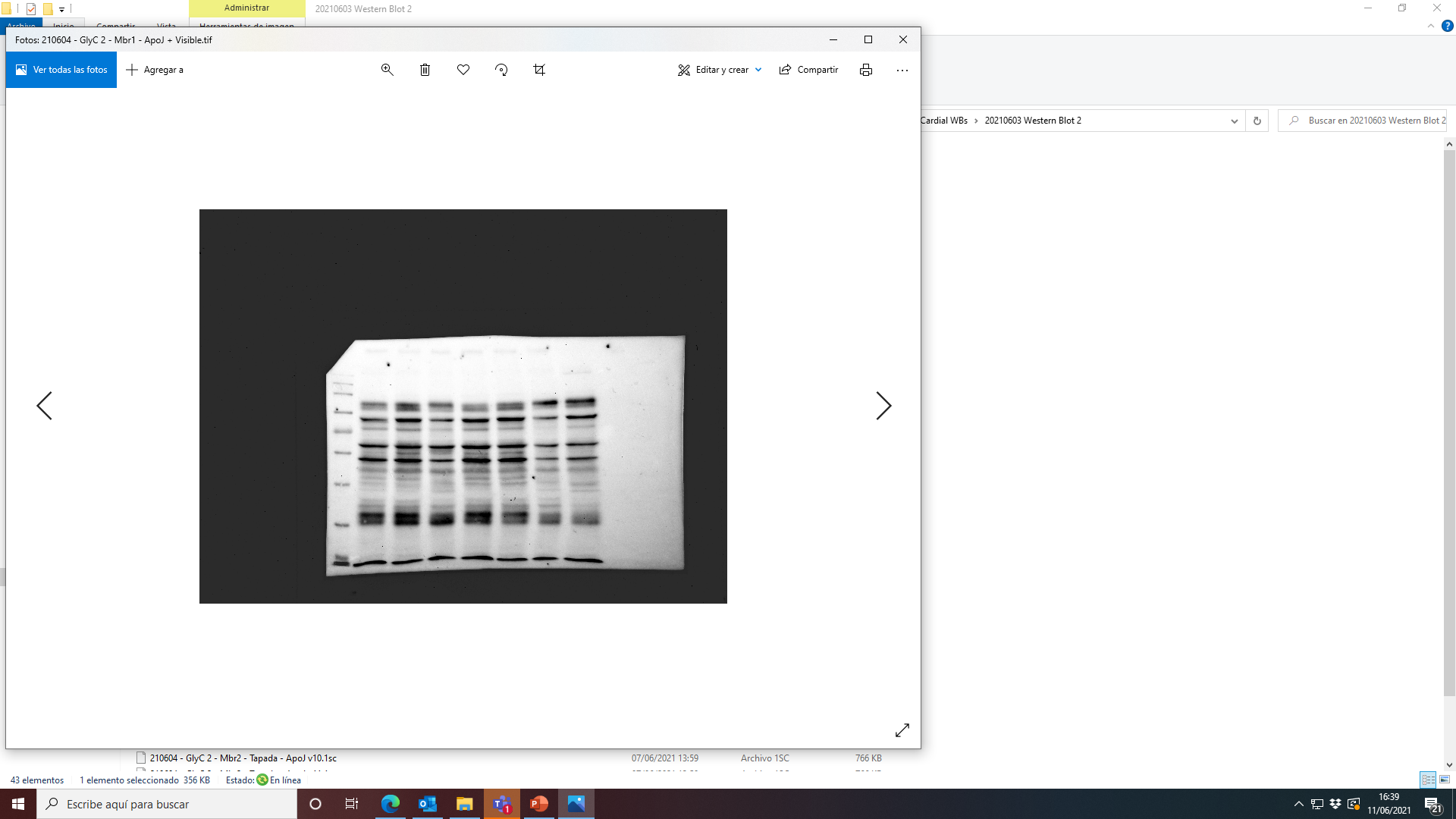 5
4
3
Nx
Hx
Isch
2
1
1.8
0
1.6
P = 0.02
1.4
Glycosylated forms in normoxia
Non-glycosylated forms in normoxia
Glycosylated forms in hypoxia
Non-glycosylated forms in hypoxia
Glycosylated forms in simulated ischaemia
Non-glycosylated forms in simulated ischaemia
1.2
C
D
1.0
P = 0.04
P = 0.059
1.6
0.8
0.6
1.4
ApoJ-Glyc (ng/ml)
P = 0.02
0.4
1.2
P = 0.01
0.2
P = 0.005
1.0
P = 0.006
P = 0.02
vs Nx
0
ApoJ (AUx107)
P = 0.04 
vs Nx
0.8
0.6
Nx
Hx
Isch
0.4
0.2
0
Normoxia
Hypoxia
Ischemia
Figure 3
A
B
Acute MI phase
Acute MI phase
P = 0.02 vs basal
P=0.01 vs Sham
Sham
18
AMI
16
14
P = 0.03
vs basal
12
100
10
hs-Troponin-I levels (ng/mL)
8
90
P = 0.02
vs basal
6
4
80
P = 0.03
vs basal
P = 0.008
vs basal
P = 0.0002 vs basal
2
ApoJ-Glyc levels (ug/mL)
hs-Troponin-I levels (ng/mL)
70
0
60
t=0
Balloon occlusion
t=120
Balloon deflation
t=0
Balloon occlusion
t=120
Balloon deflation
50
100
Basal
3d
2w
4w
45d
Sacrifice
Basal
Basal
15min
15min
30min
30min
60min
60min
90min
90min
120min
120min
90
Basal
3d
2w
4w
45d
Sacrifice
C
D
80
Recovery phase
Recovery phase
P < 0.0001 vs basal
P=0.04 vs Sham
80
Occluded artery
Occluded artery
ApoJ-Glyc levels (ug/mL)
70
70
60
60
50
40
50
30
P = 0.04 vs basal
P = 0.02 vs Sham
P = 0.03 vs Sham
20
P = 0.03 vs Sham
10
0
Figure 4
B
1.0
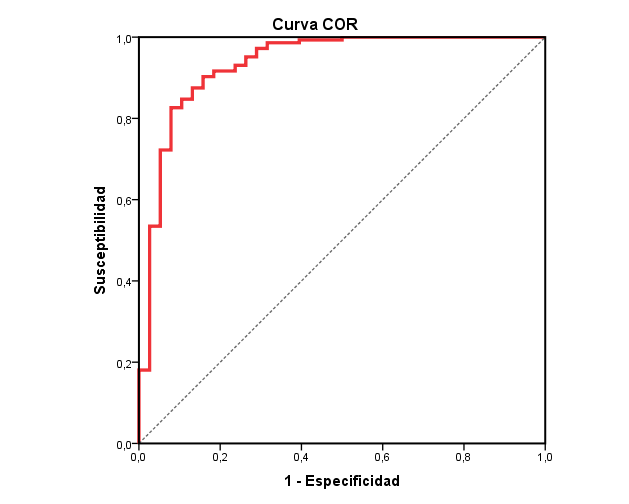 0.8
A
45% change
P < 0.0001
0.6
700
600
Sensitivity
500
0.4
400
ApoJ-Glyc levels at admission (ug/mL)
AUC: 0.934
95%CI: 0.883-0.986
P < 0.0001
300
0.2
200
cut-off value 332g/mL 
97% sensitivity 71% specificity
100
0.0
0
0.0
0.2
0.4
0.6
0.8
1.0
Control
(N=144)
Early-AMI
(N=38)
1 - Specificity
1.0
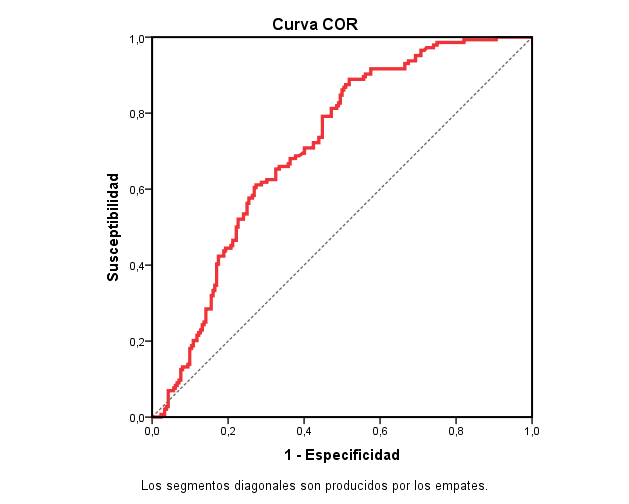 0.8
0.6
Sensitivity
0.4
AUC: 0.713
95%CI: 0.660-0.765
P < 0.0001
0.2
cut-off value 409g/mL 
80% sensitivity 53% specificity
0.0
0.0
0.2
0.4
0.6
0.8
1.0
1 - Specificity
Figure 5
B
A
15% change
P < 0.0001
ApoJ-Glyc levels at admission (ug/mL)
Control
(N=144)
STEMI
(N=212)
900
800
700
C
600
500
800
R = -0.259 P = 0.0003
400
700
300
600
200
500
100
ApoJ-Glyc levels at admission (ug/mL)
400
0
300
200
100
0
0
400
800
1200
1600
Ischaemia time (minutes)
Figure 6
A
P = 0.002
B
900
800
PCI
700
3 days after admission
t=72h
Admission
t=0h
600
500
ApoJ-Glyc levels 0h (ug/mL)
350
400
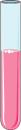 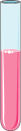 300
ApoJ-Glyc quantification
ApoJ-Glyc quantification
300
200
250
100
200
0
150
TIMI 0-1
TIMI 2-3
100
Final TIMI
50
C
D
18% reduction
P < 0.0001
E
P = 0.03
0
P < 0.0001
900
900
800
800
700
700
600
600
ApoJ-Glyc levels (ug/mL)
500
ApoJ-Glyc levels (ug/mL)
500
GRACE Risk Score
400
400
300
300
200
200
100
100
0
0
t = 72h
t = 0h
t=0h
t=72h
t=0h
t=72h
Increase
Decrease
Δ ApoJ-Glyc levels at 72h
Increase
Decrease
STEMI
(N=82)
Δ ApoJ-Glyc levels at 72h
in STEMI patients after PCI
Supplemental Figure 1
Glycosylated Apo J forms in the 2DE analysis of glycosylated proteins serum fraction (AU)
25% reduction
P < 0.05
ApoJ-Glyc intensity (AU)
Supplemental Figure 2
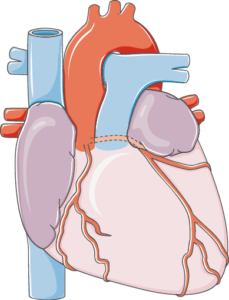 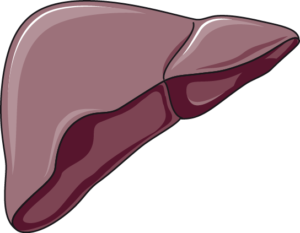 A
Hepatic origin cells
Cardiac origin cells
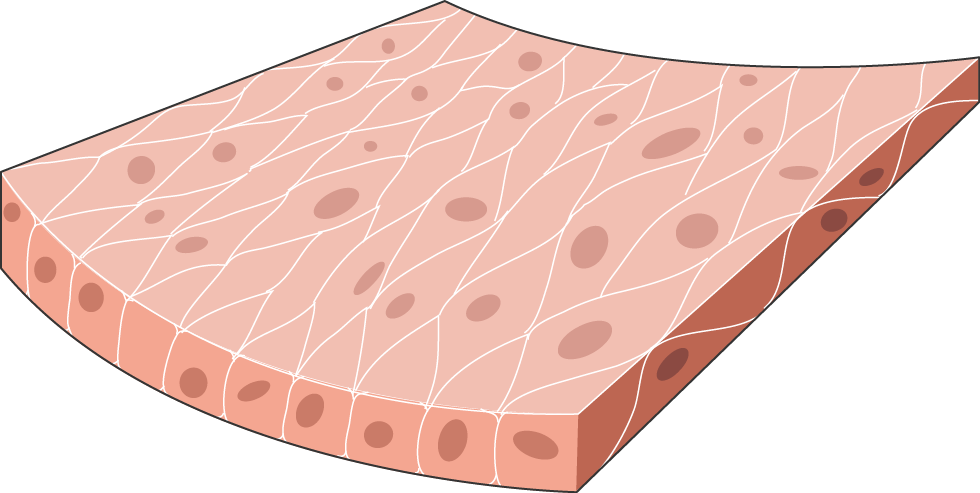 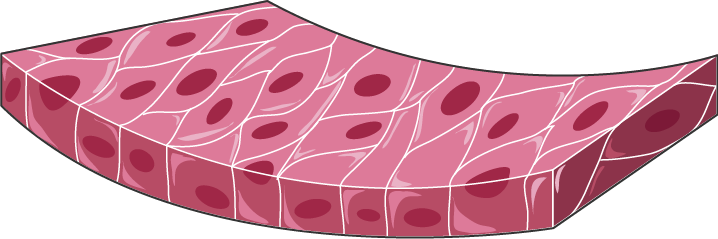 Vascular origin cells
Vascular origin cells
PVCF
Porcine
Primary
HL-1
Murine
Stable cell line
HepG2
Human
Stable cell line
Stellate
Human
Stable cell line
HUVEC
Human
Stable cell line
VSMC
Human
Primary
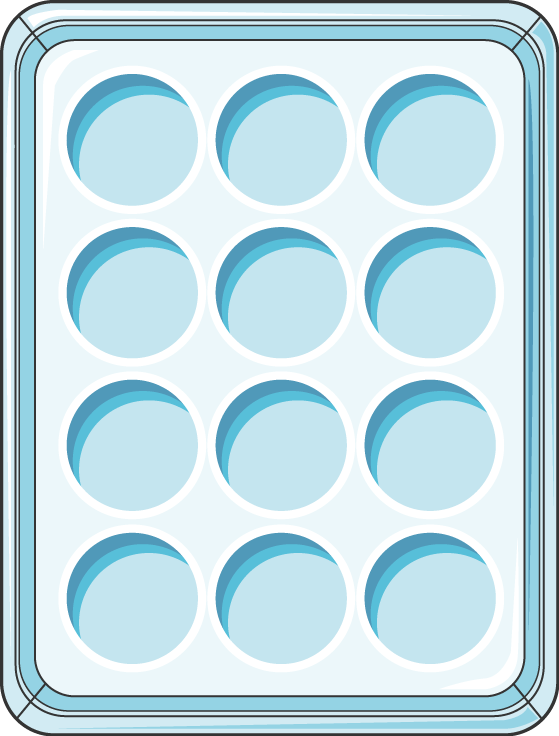 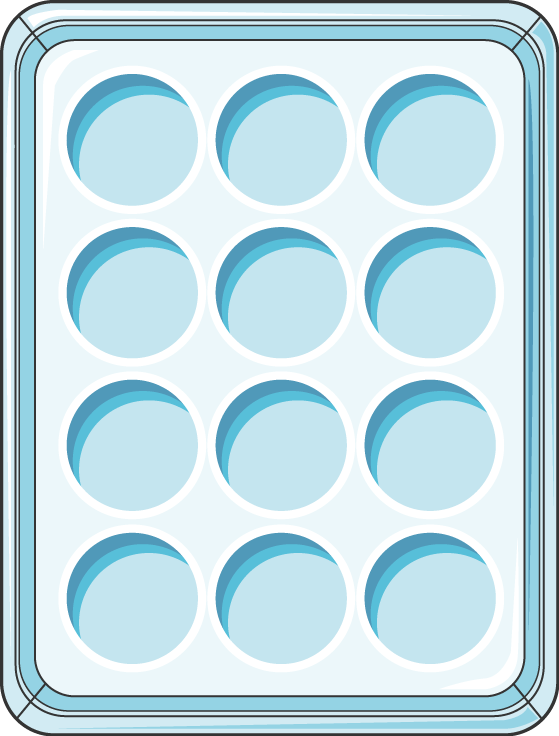 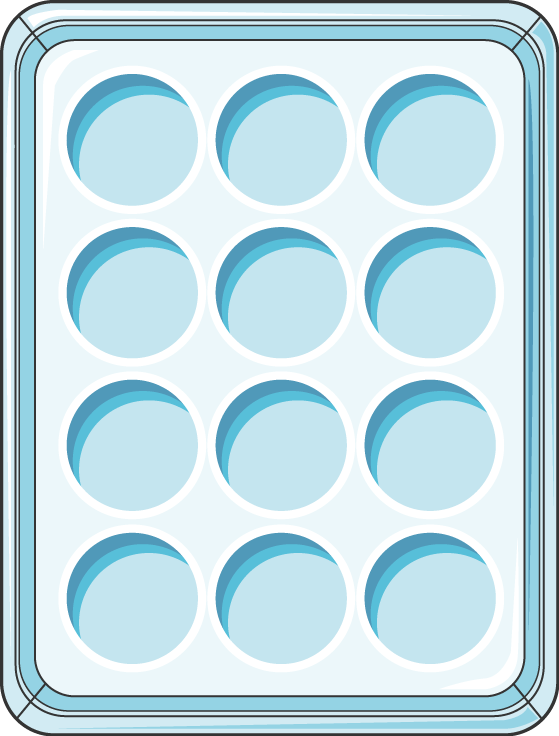 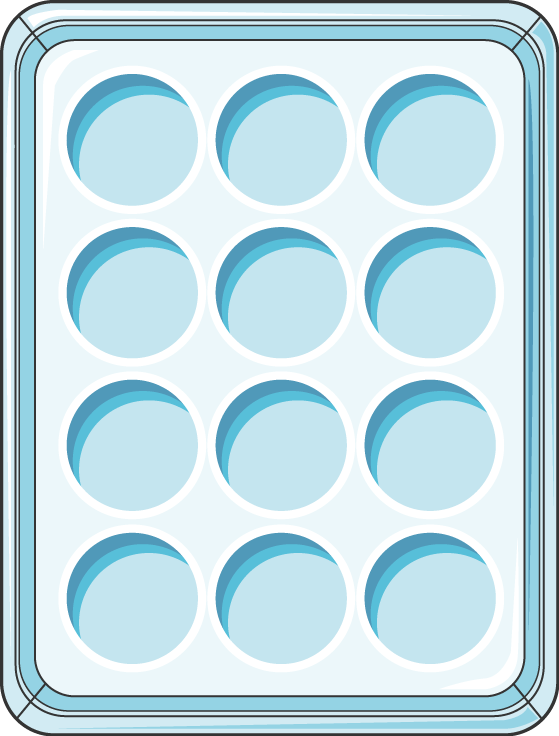 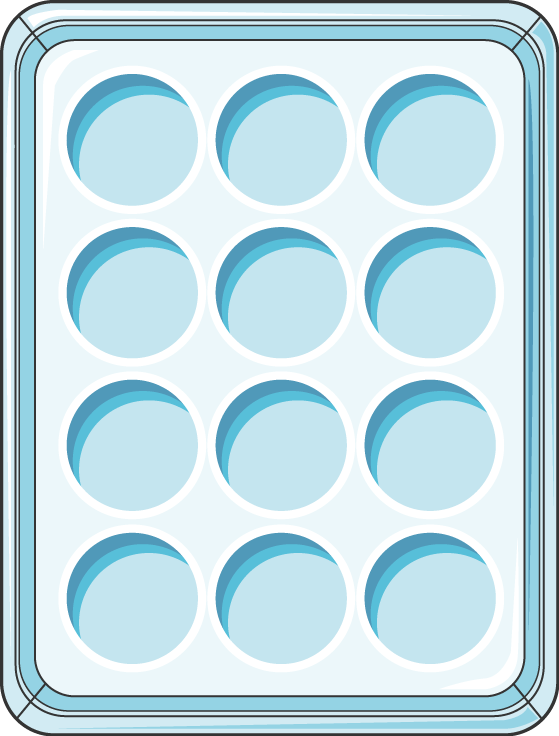 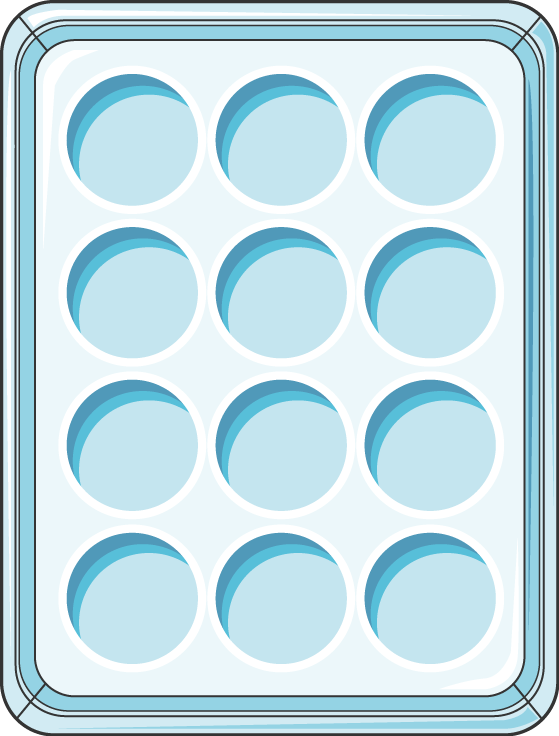 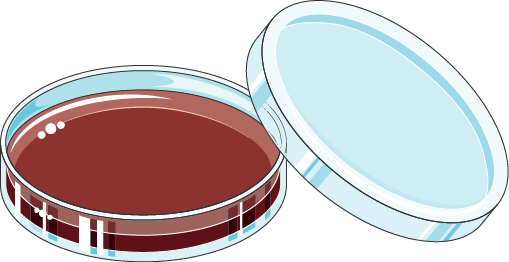 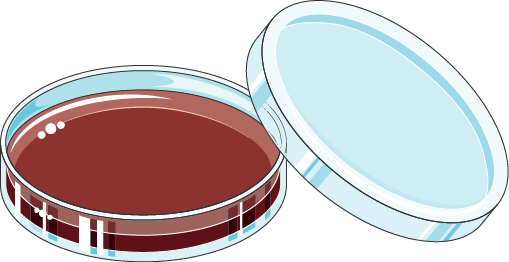 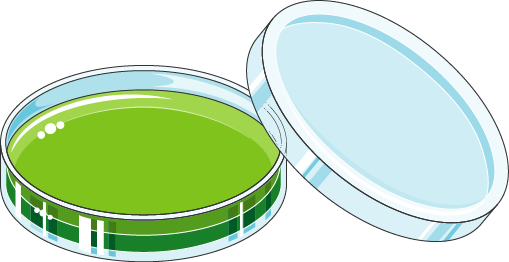 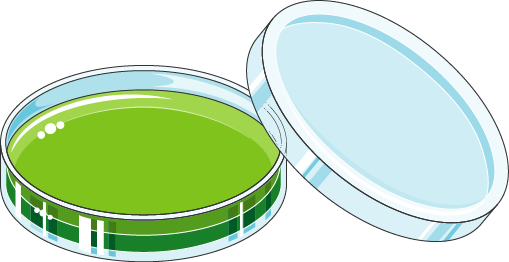 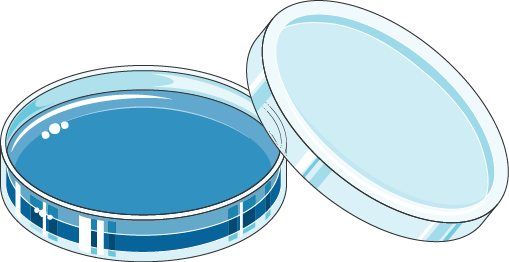 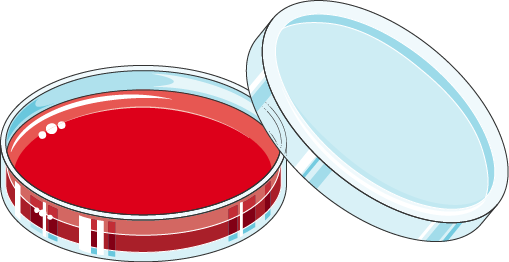 Normoxia
Hypoxia
Simulated ischaemia (hypoxia + acidosis)
1h, 2h, 4h and 8h
Cell and medium collection and protein extraction
Cells (protein)
Medium
WB
ELISA
Enzymatic deglycosylation + WB
B
Fully glycosylated ApoJ (Pre-secretory form)
70kDa
Glycosylated variants
Core glycosylated ApoJ (Hypoglycosylated Apo J – Retro-translocated form)
55kDa
Glycosylated ApoJ beta chain
40kDa
Non-Glycosylated variants
Non-glycosylated ApoJ beta chain
30kDa
ApoJ bands intensity (optical density [OD] in arbitrary units; normalization with total protein load)
Supplemental Figure 3
30min ischaemia +
45days post-reperfusion
60min ischaemia +
45days post-reperfusion
90min ischaemia +
45days post-reperfusion
120min ischaemia +
45days post-reperfusion
Sham-operated
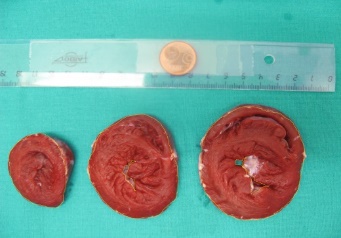 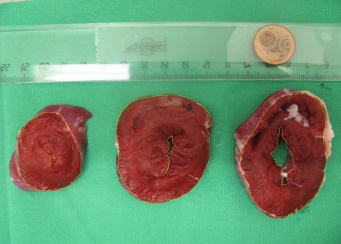 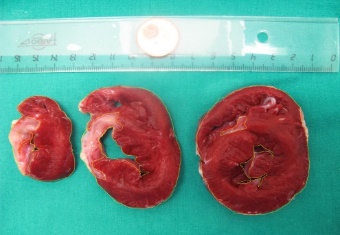 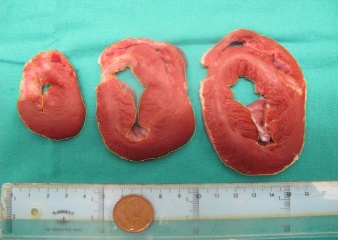 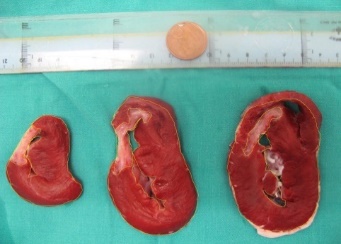 Infarct size assessed 
(TTC staining)
30min ischaemia
60min ischaemia
90min ischaemia
120min ischaemia
+ 45 days post-reperfusion
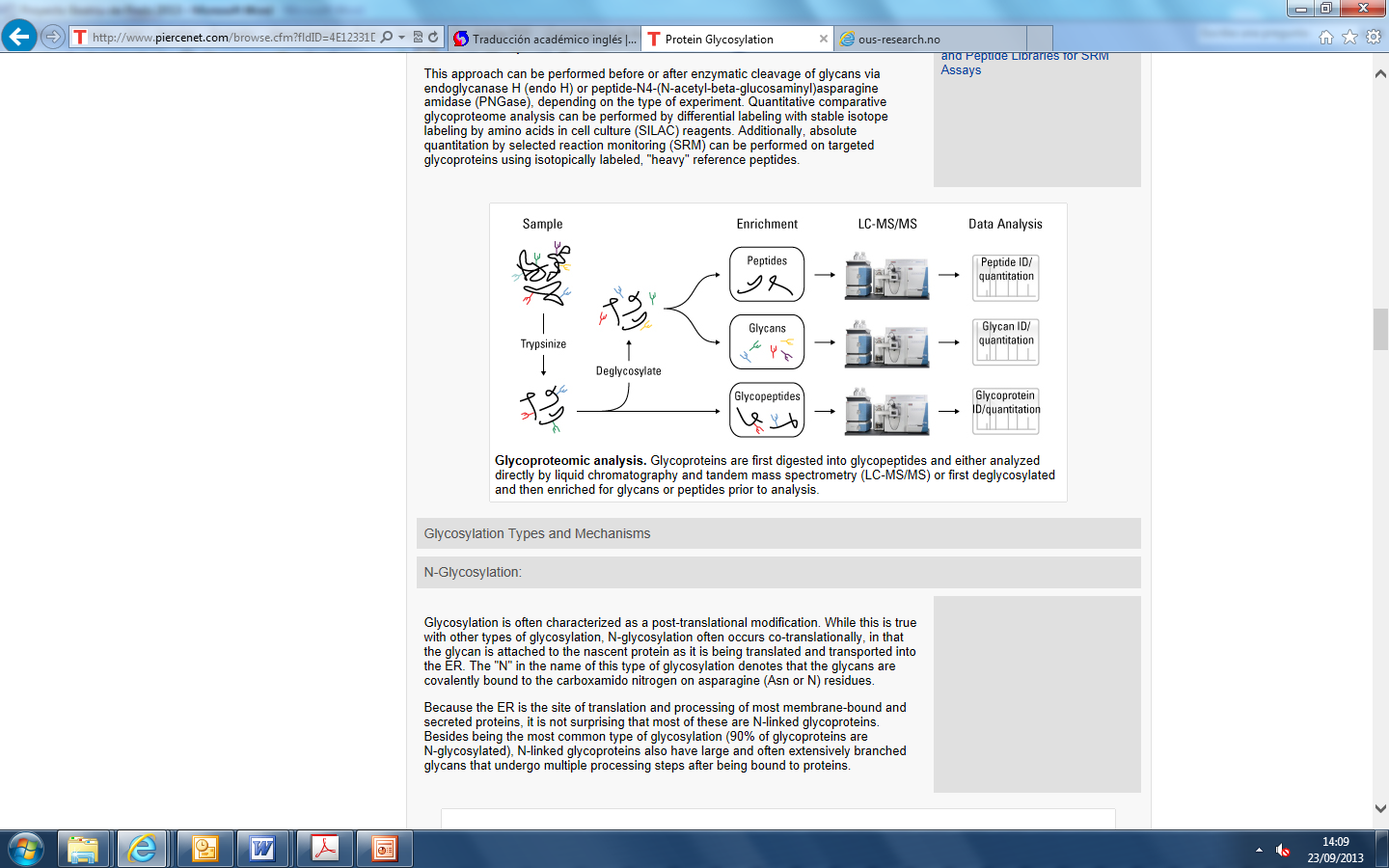 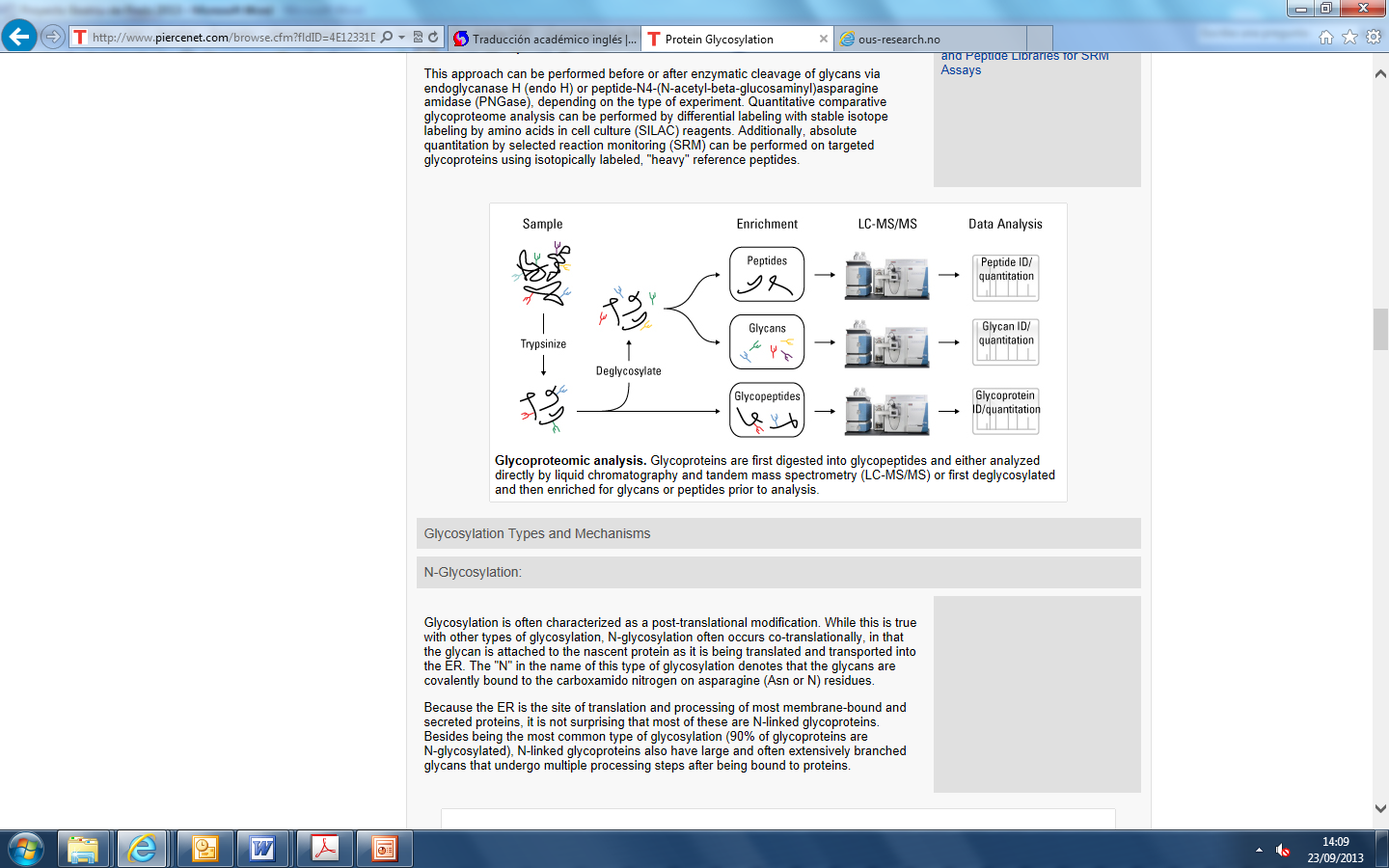 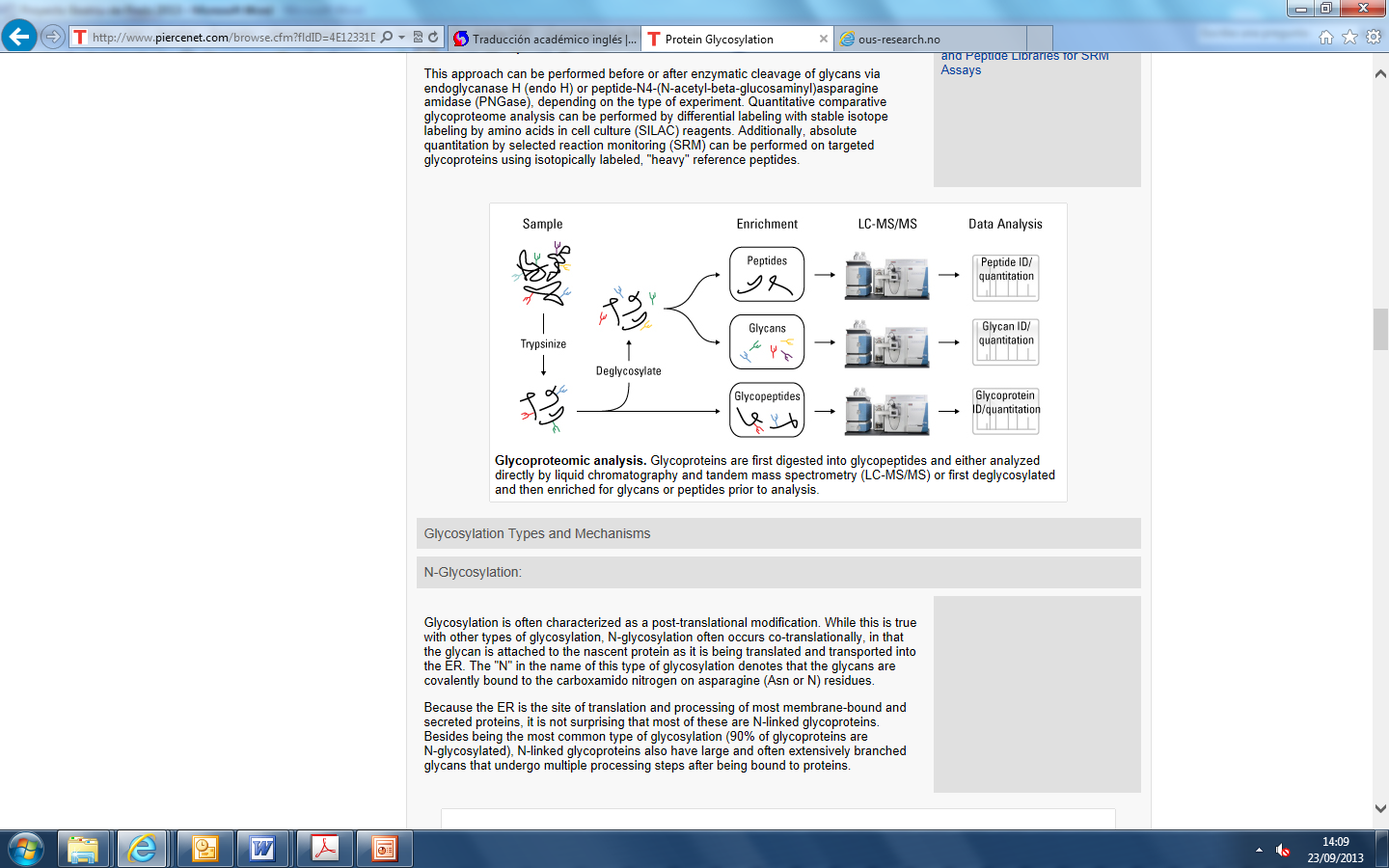 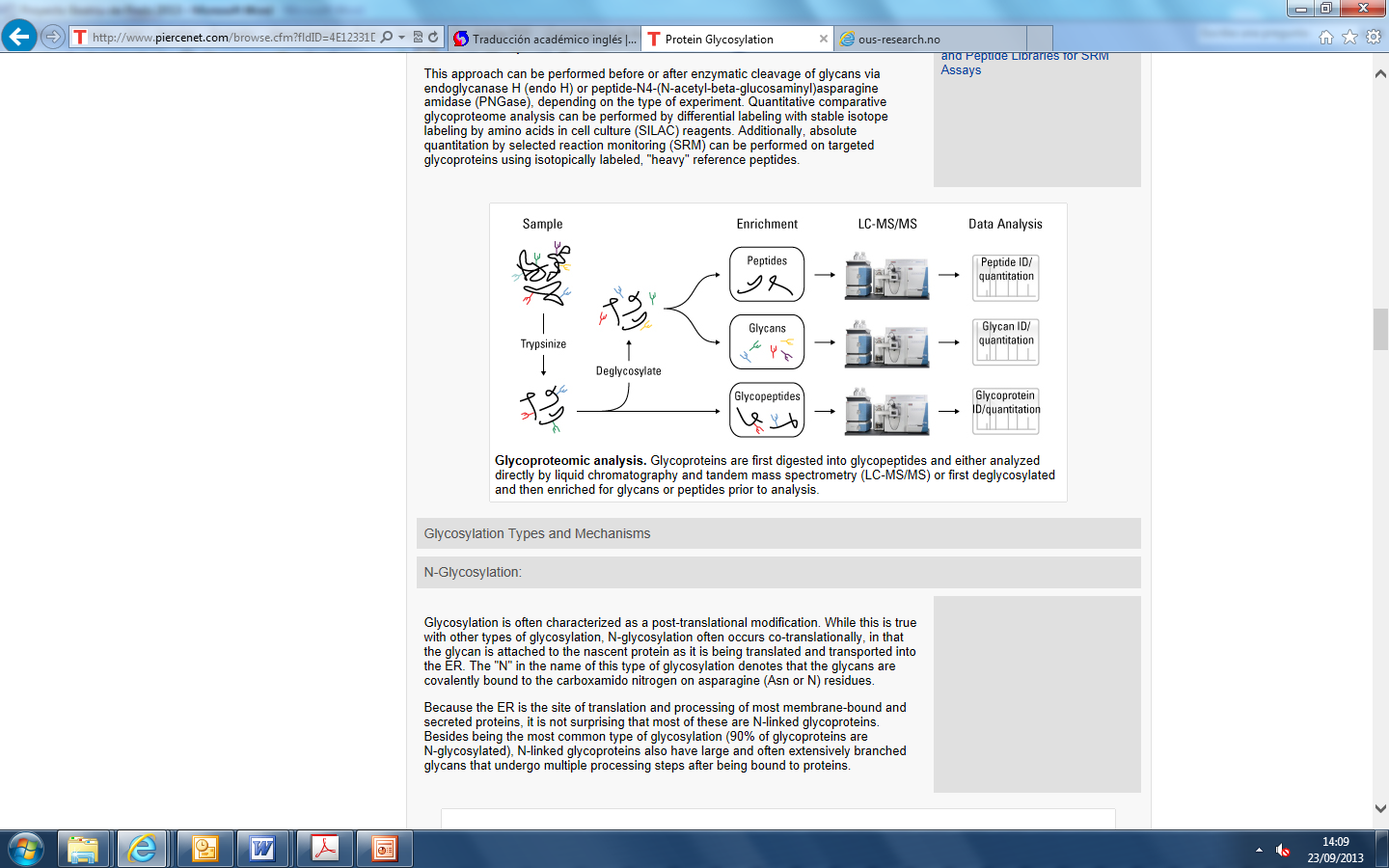 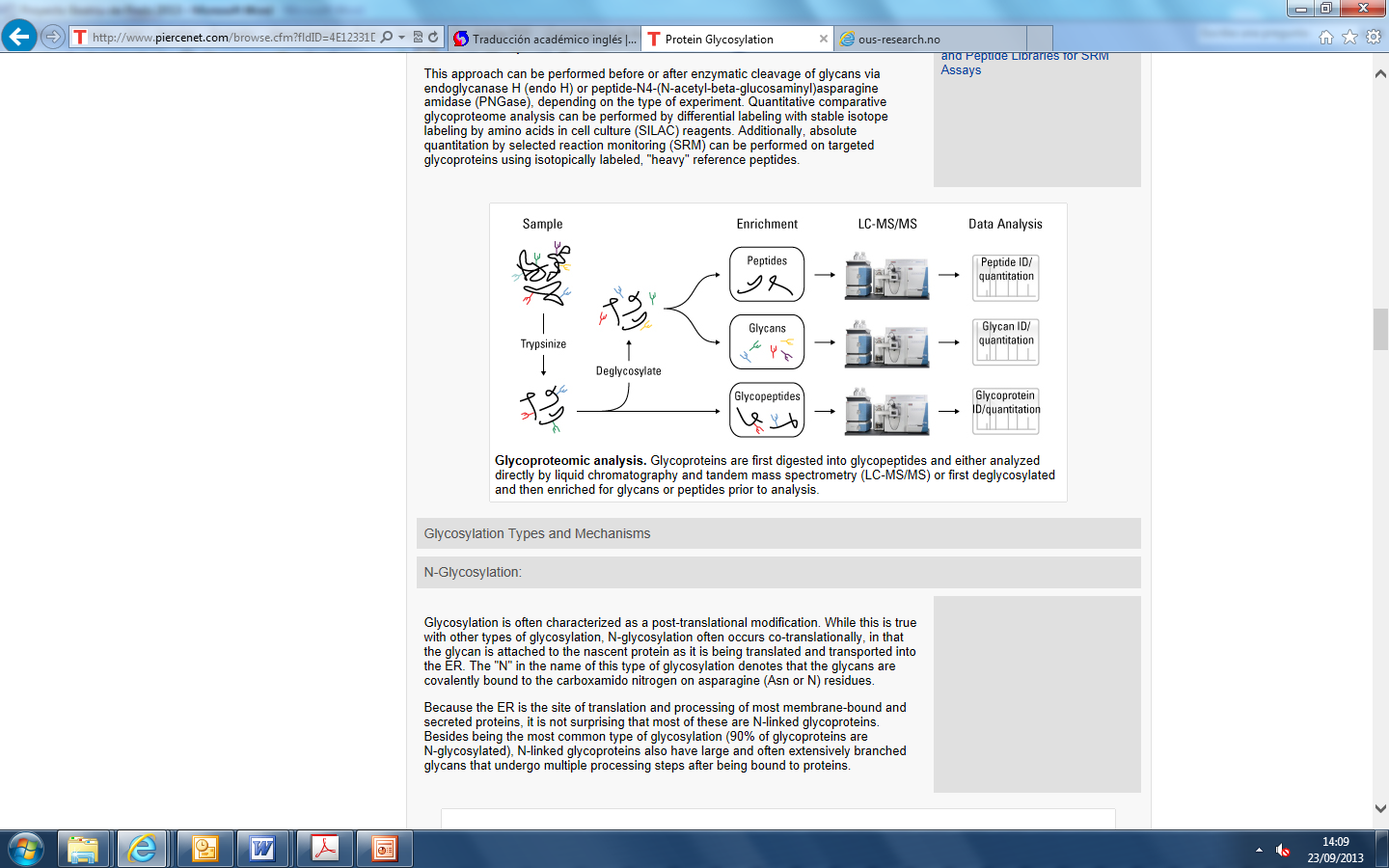 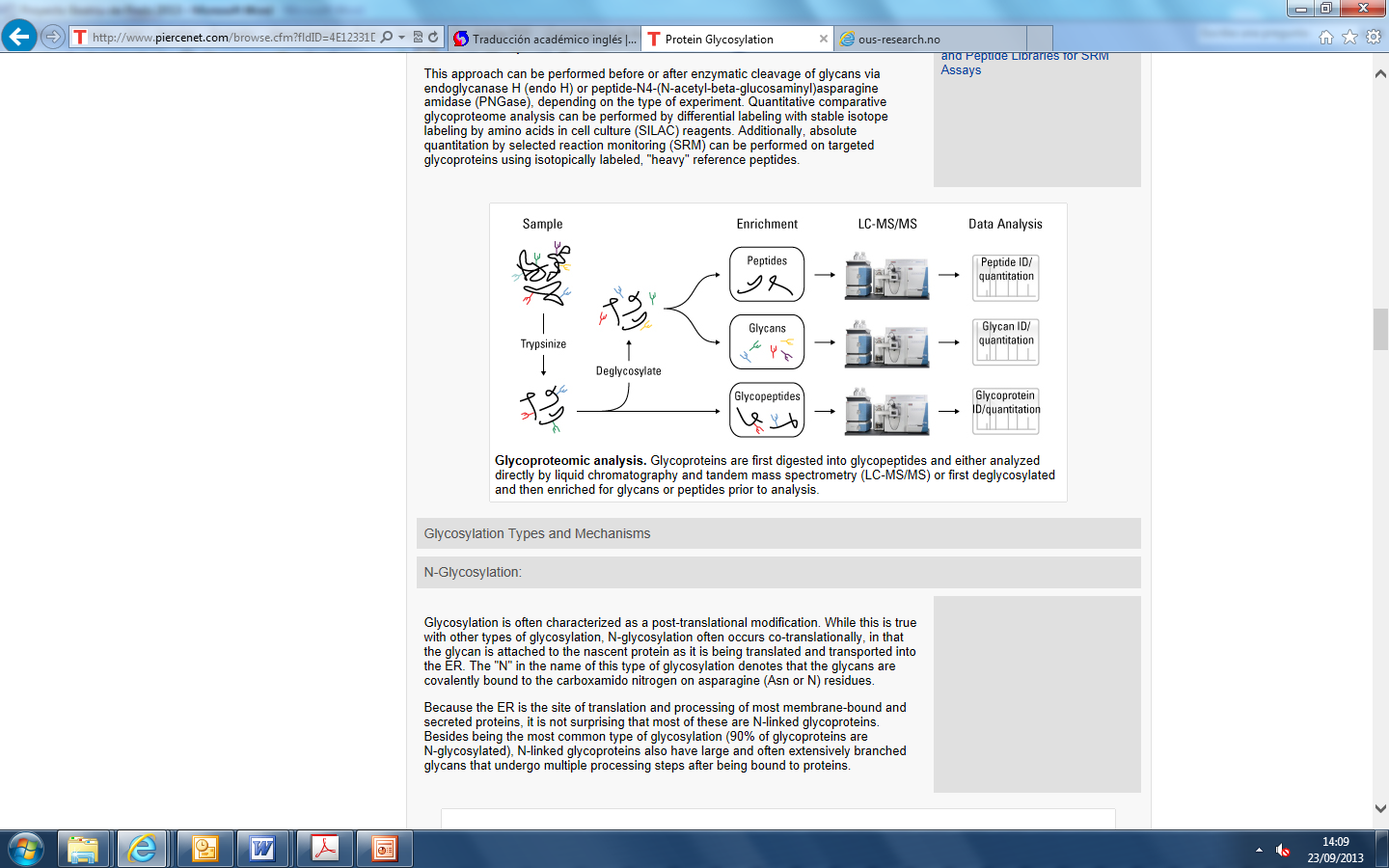 Nx       Isch
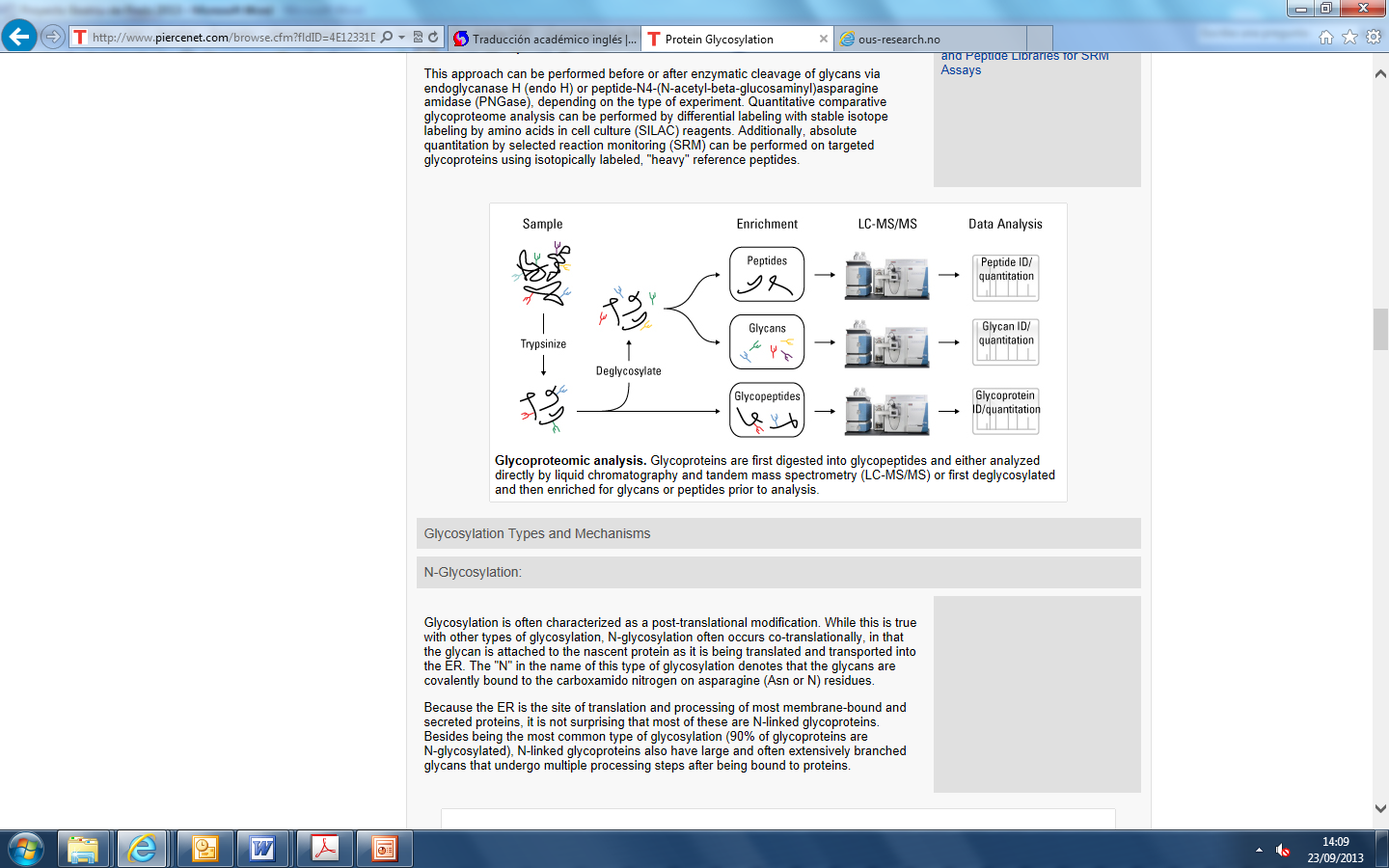 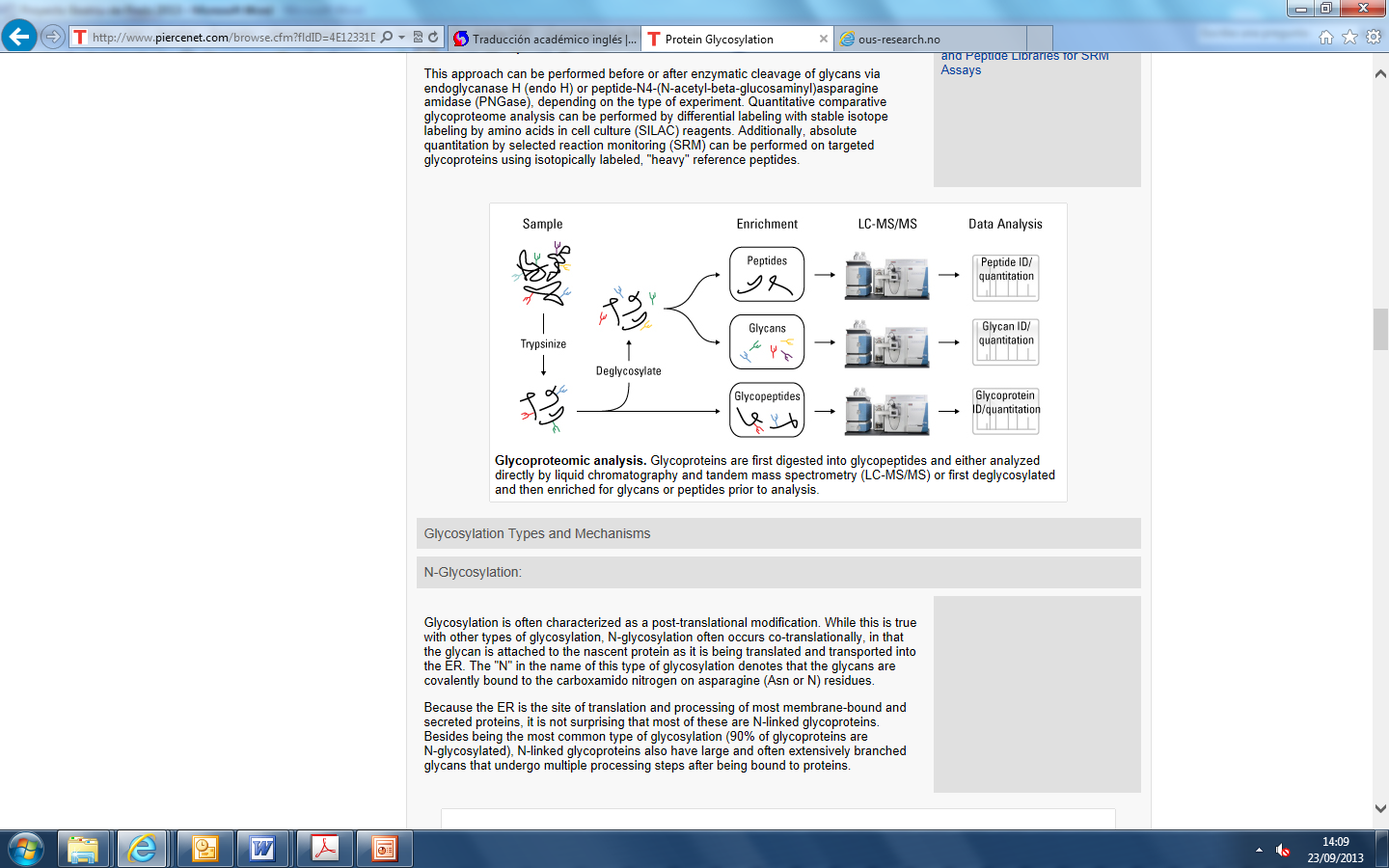 Supplemental Figure  4
PNGase F
-    +      -     +
A
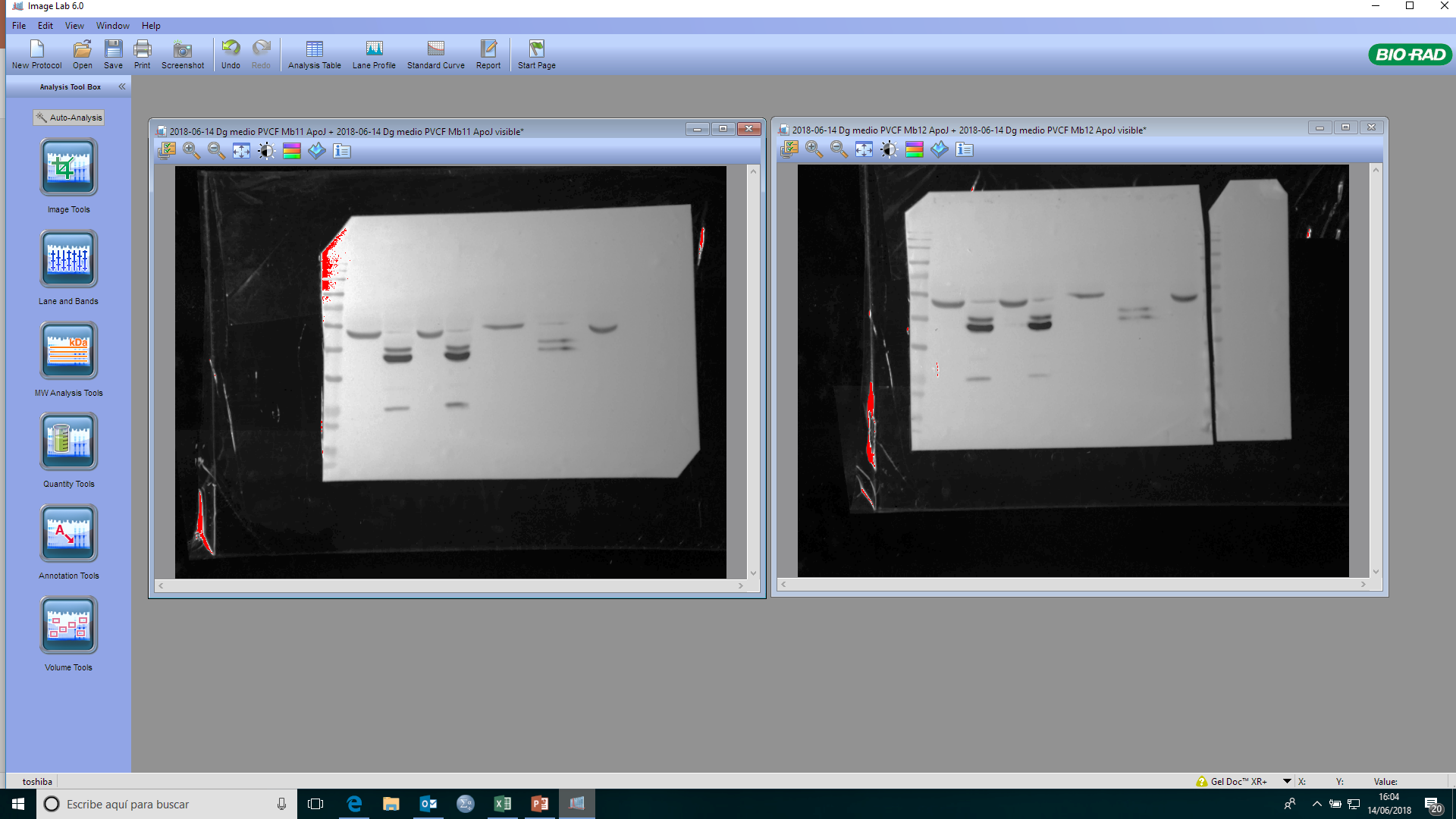 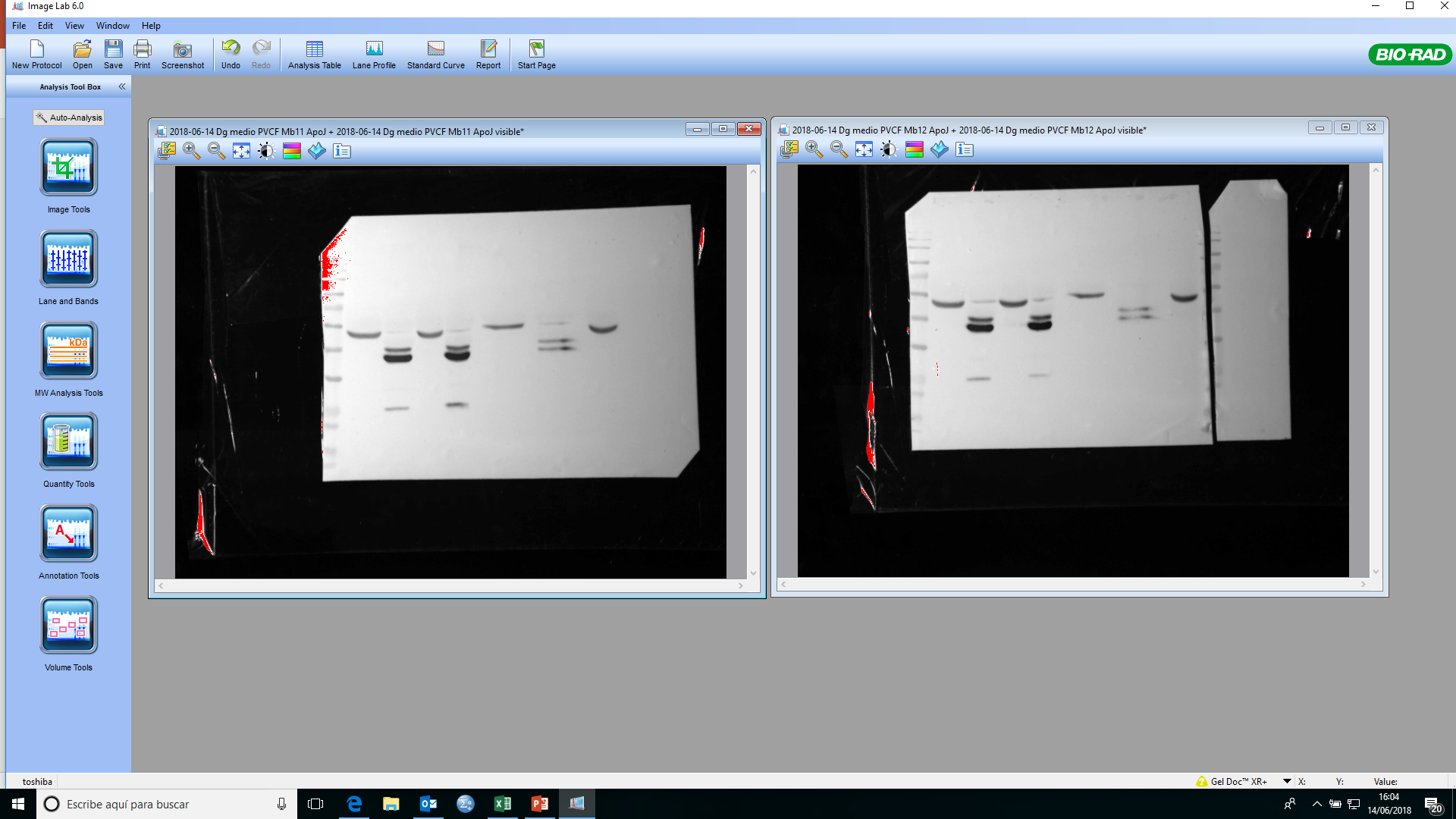 ApoJ deglycosylation analysis
PNGase F
Fully glycosylated ApoJ
De-glycosylated ApoJ
4.0
1.2
28% decrease
Normoxia
Ischaemia
P=0.04
3.5
P=0.02
1.0
3.0
* P<0.05
** P<0.01
*** P<0.001
**** P<0.0001
B
C
PVCF
HL-1
0.8
2.5
De-glycosylated vs. Glycosylated ApoJ band intensity (AU)
De-glycosylated vs. Glycosylated ApoJ band intensity (AU)
2.0
0.6
1.5
0.4
28% decrease
1.0
Nx      Isch
0.2
0.5
PNGase F
-    +    -     +
0
0
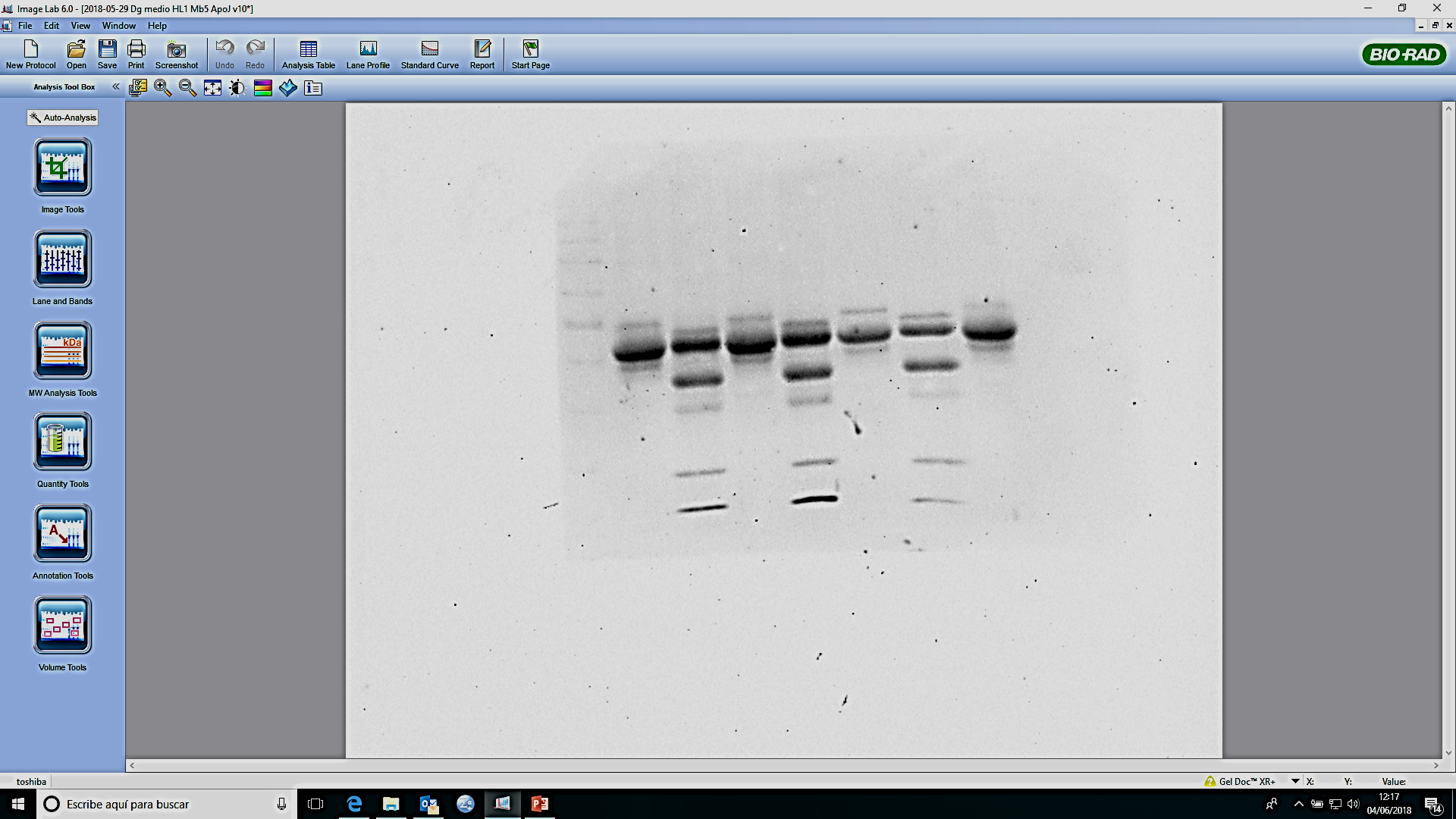 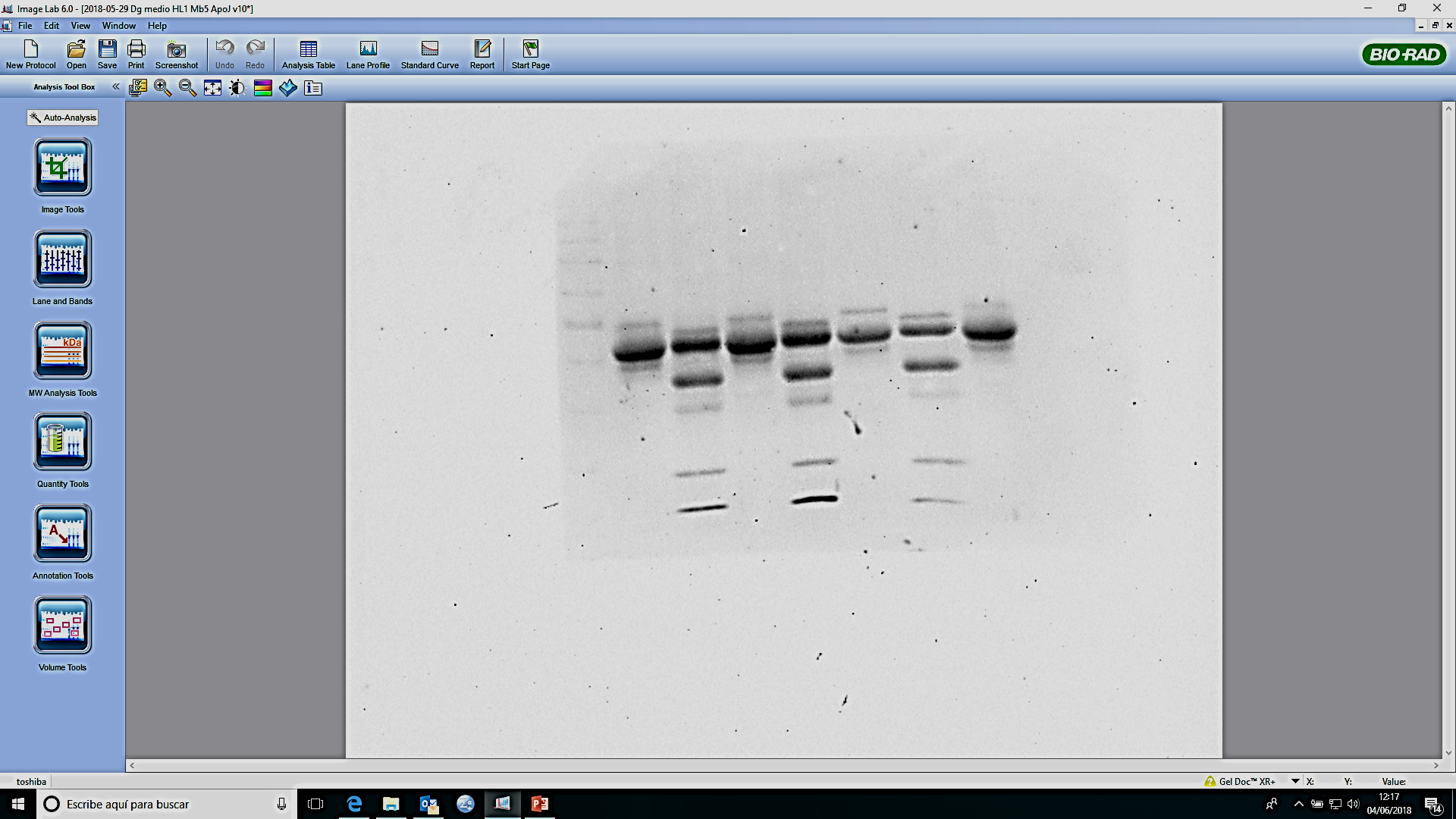 Nx
Isch
Nx
Isch
Supplemental Figure 5
A
B
C
PVCF
HL-1
HepG2
Mw    Nx1h  Hx1h Isch1h Nx8h Hx8h Isch8h Pool
Mw    Nx1h   Hx1h  Isch1h  Nx8h  Hx8h  Isch8h Pool
Mw    Nx1h  Hx1h Isch1h   Nx8h Hx8h  Isch8h Pool
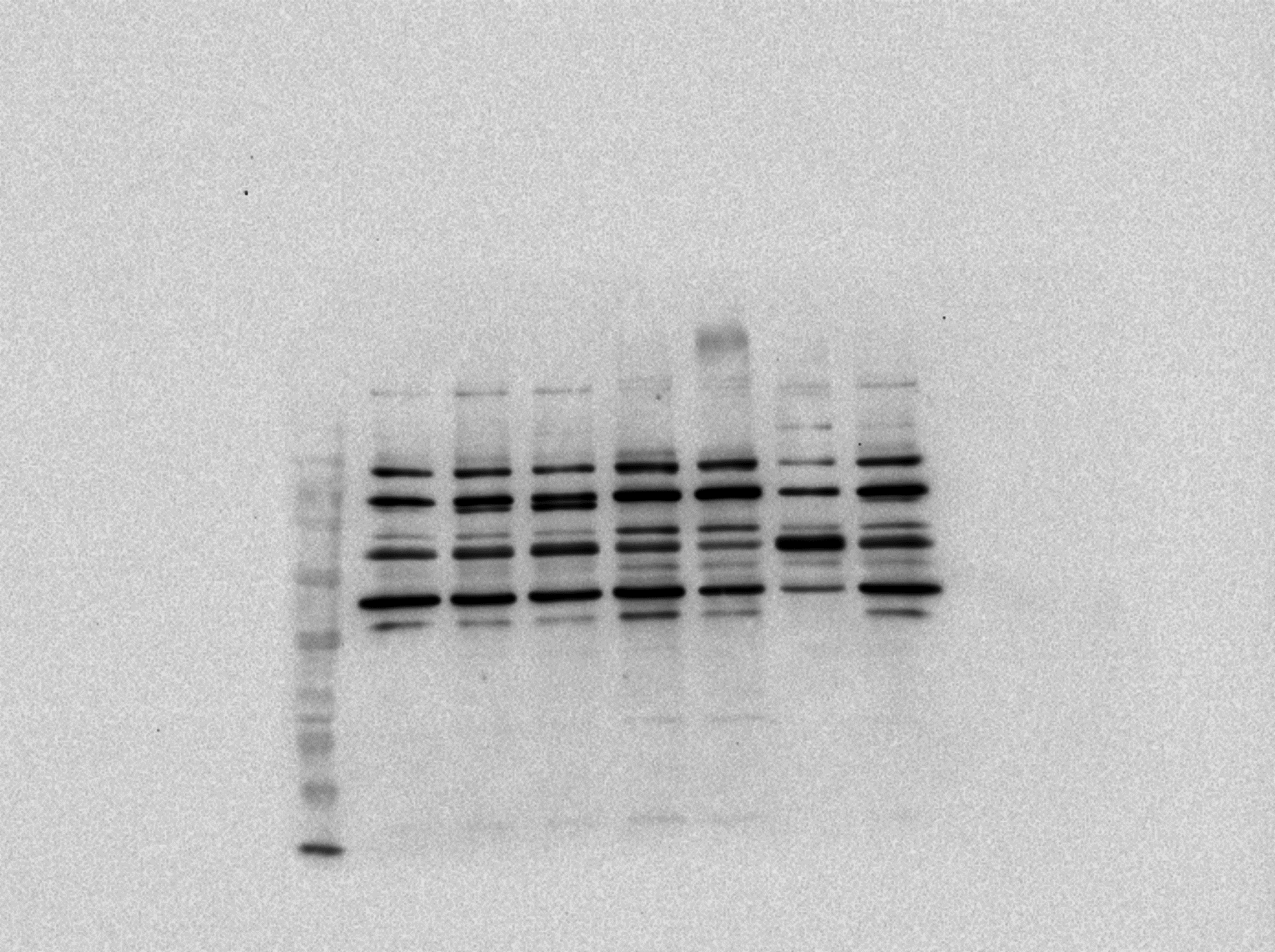 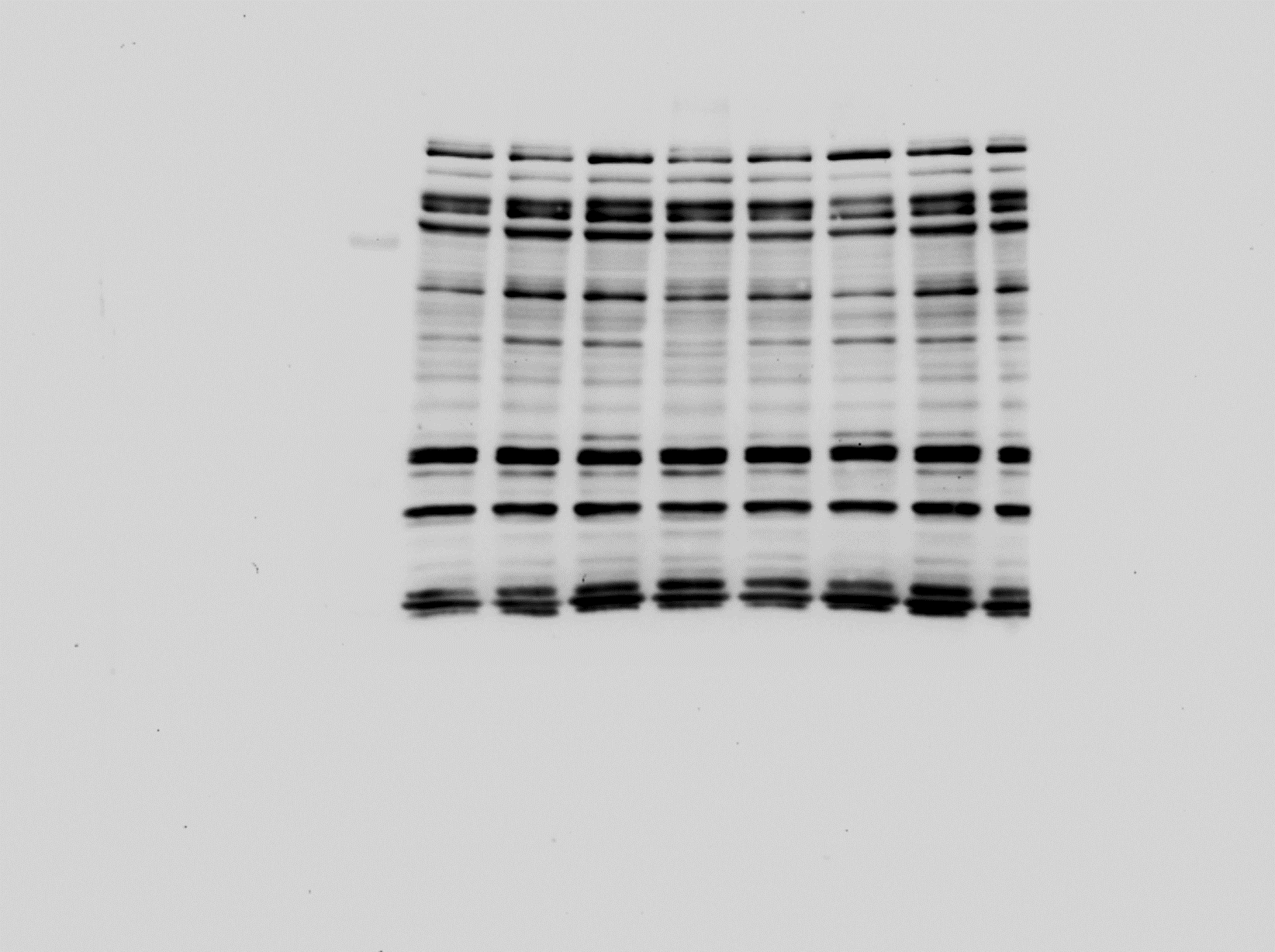 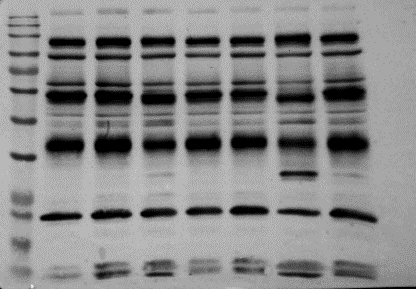 D
E
F
VSMC
Stellate
HUVEC
Mw  Nx1h  Hx1h Isch1h  Nx8h  Hx8h Isch8h  Pool
Mw   Nx1h  Hx1h  Isch1h  Nx8h Hx8h  Isch8h   Pool
Mw   Nx1h  Hx1h  Isch1h  Nx8h Hx8h Isch8h Pool
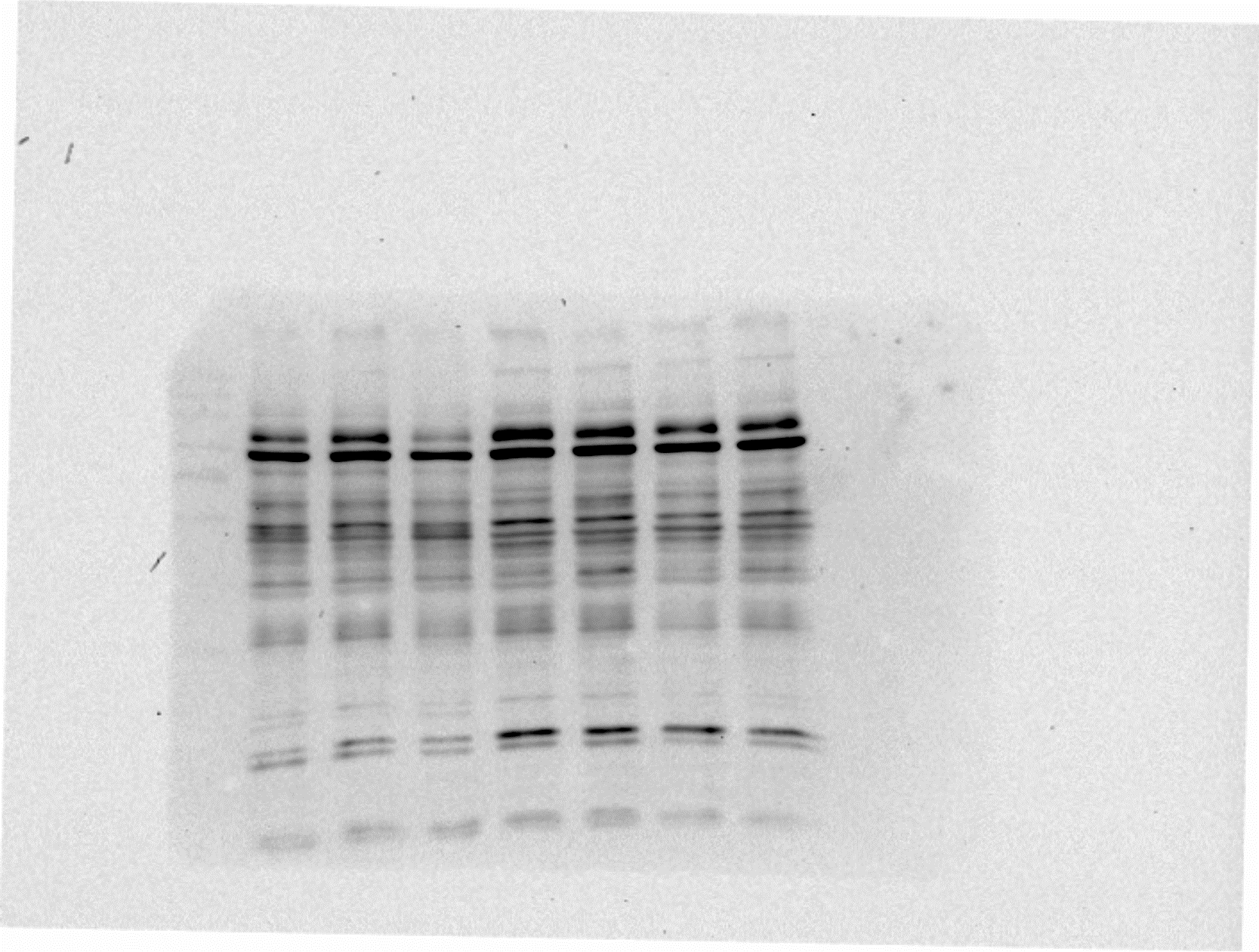 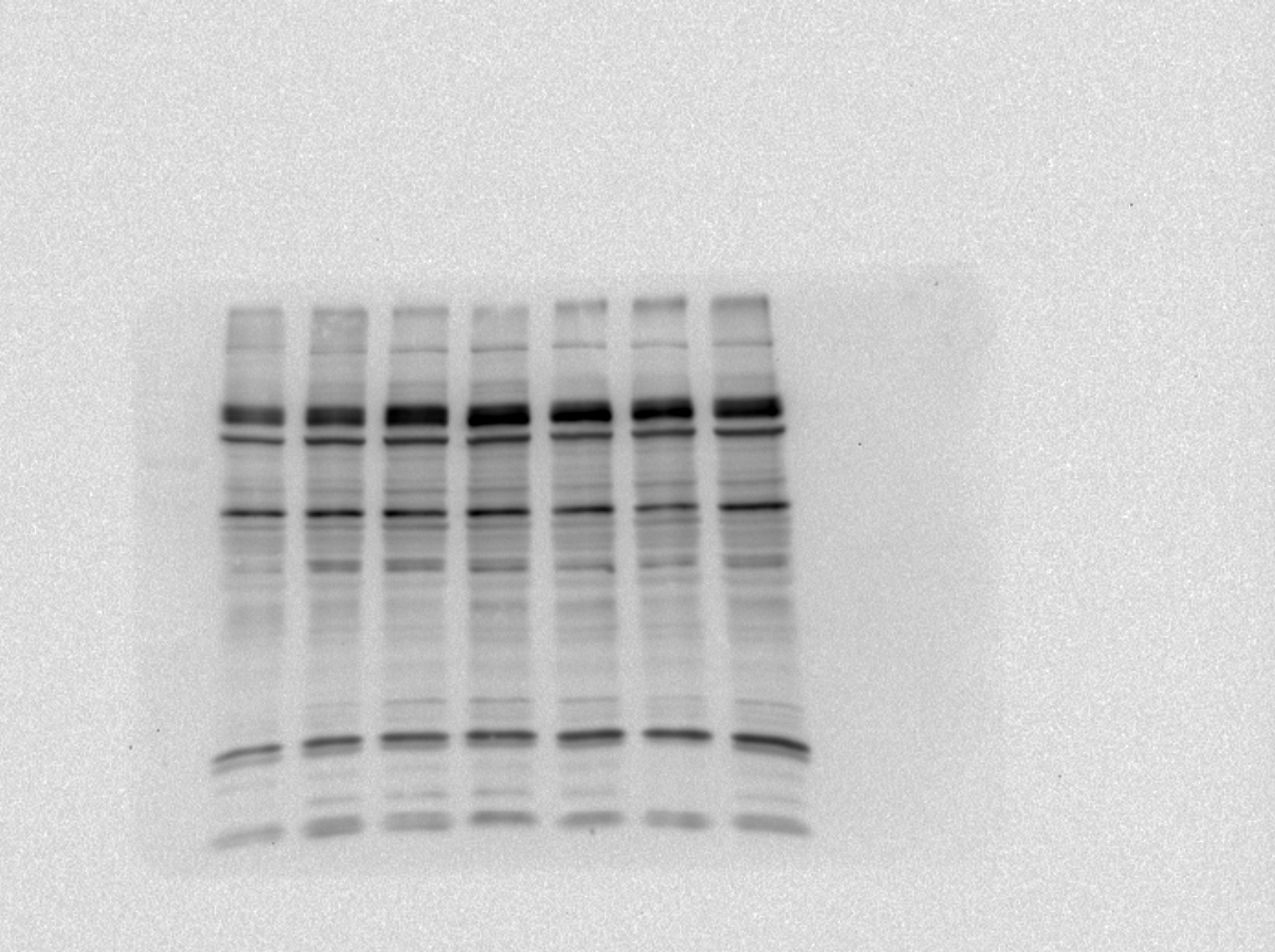 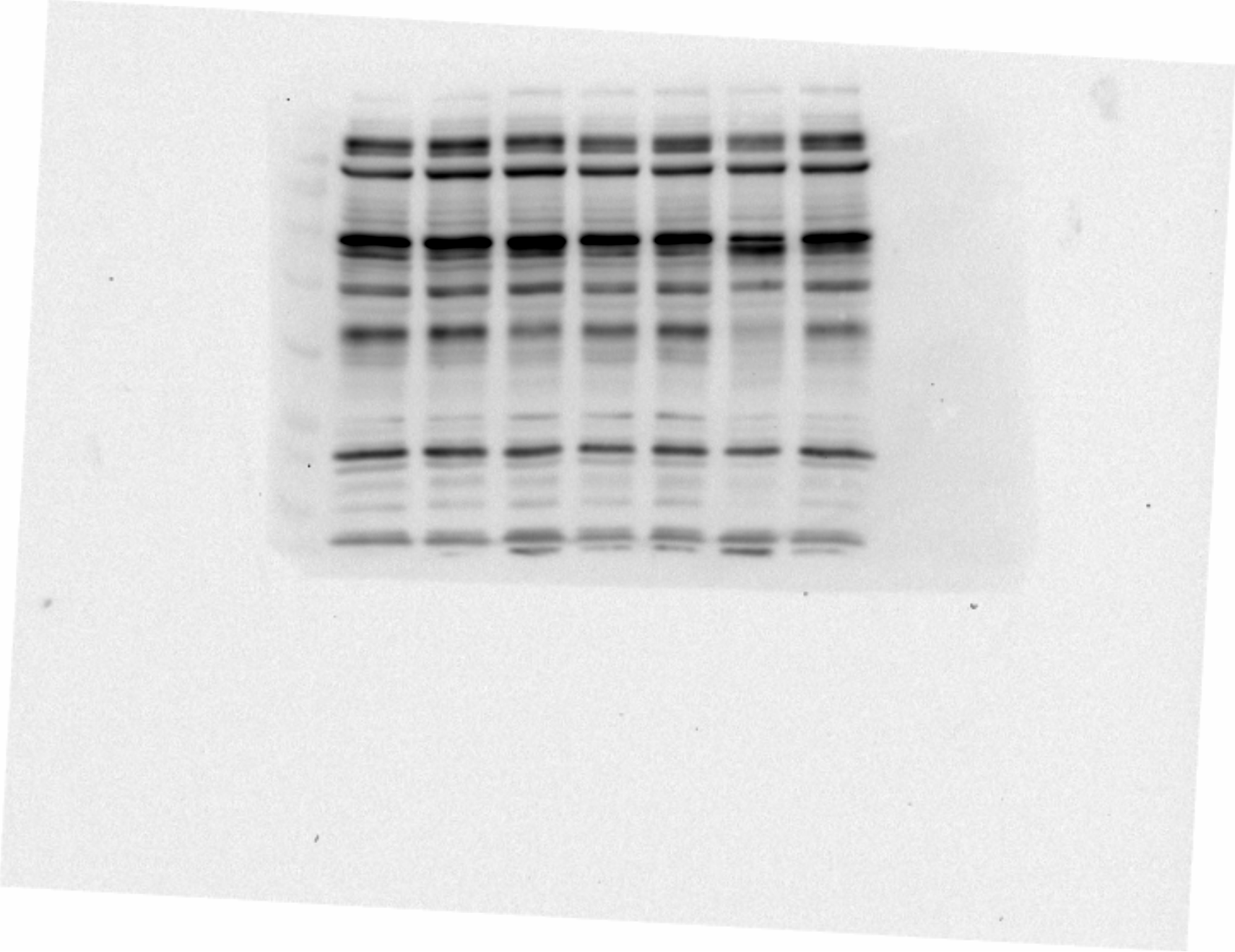 Supplemental Figure 6
Glycosylated forms in normoxia
Non-glycosylated forms in normoxia
Glycosylated forms in hypoxia
Non-glycosylated forms in hypoxia
Glycosylated forms in simulated ischaemia
Non-glycosylated forms in simulated ischaemia
ApoJ (AUx107) in PCVF
ApoJ (AUx107) in HL-1
ApoJ (AUx107) in HepG2
C
B
A
4.0
3.5
1.4
P=0.0002
P=0.009
P=0.002
P=0.002
P=0.001
3.5
3.0
1.2
P=0.002
P=0.01
3.0
2.5
1.0
P=0.0006
P=0.0002
2.5
2.0
0.8
2.0
P=0.02
P<0.0001
1.5
0.6
1.5
1.0
0.4
1.0
0.5
0.2
0.5
0
0
0
1h
8h
1h
8h
1h
8h
1h
8h
1h
8h
1h
8h
1h
8h
1h
8h
1h
8h
Normoxia
Hypoxia
Ischaemia
Normoxia
Hypoxia
Ischaemia
Normoxia
Hypoxia
Ischaemia
ApoJ (AUx107) in Stellate
ApoJ (AUx106) in HUVEC
ApoJ (AUx107) in VSMC
D
E
F
P=0.02
2.5
3.0
P=0.003
5.0
P=0.003
P=0.01
P=0.001
4.5
P=0.0007
2.5
2.0
4.0
3.5
2.0
1.5
3.0
P=0.003
P=0.0009
1.5
2.5
1.0
2.0
P=0.02
1.0
1.5
P=0.01
P=0.001
0.5
1.0
0.5
0.5
0
0
0
1h
8h
1h
8h
1h
8h
1h
8h
1h
8h
1h
8h
1h
8h
1h
8h
1h
8h
Normoxia
Hypoxia
Ischaemia
Normoxia
Hypoxia
Ischaemia
Normoxia
Hypoxia
Ischaemia
Supplemental Figure 7
Normoxia
Hypoxia
Simulated ischaemia
Non-glycosylated/Glycosylated ApoJ forms in PCVF
Non-glycosylated/Glycosylated ApoJ forms in HL-1
Non-glycosylated/Glycosylated ApoJ forms in HepG2
C
B
A
P=0.03 vs Nx
P=0.01 vs Hx
P=0.002 vs Nx
P=0.001 vs Hx
P=0.0006 vs Nx
P=0.001 vs Hx
P=0.03 vs Nx
P=0.04 vs Hx
10
10
10
0
0
0
*
-10
-10
-10
P=0.02 vs Nx
-20
-20
-20
-30
-30
-30
P=0.01 vs Nx
P=0.008 vs Hx
-40
-40
-40
-50
-50
-50
-60
-60
-60
1h
2h
4h
8h
1h
2h
4h
8h
1h
2h
4h
8h
Non-glycosylated/Glycosylated ApoJ forms in Stellate
Non-glycosylated/Glycosylated ApoJ forms in HUVEC
Non-glycosylated/Glycosylated ApoJ forms in VSMC
D
E
F
*
*
*
*
*
#
#
#
#
#
10
10
10
0
0
0
#
-10
-10
-10
P=0.04vs Hx
-20
-20
-20
-30
-30
-30
-40
-40
-40
-50
-50
-50
-60
-60
-60
1h
2h
4h
8h
1h
2h
4h
8h
1h
2h
4h
8h
Supplemental Figure 8
1.0
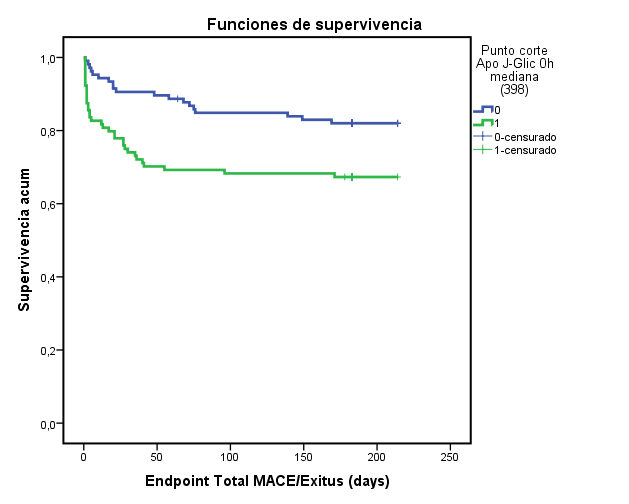 ApoJ-Glyc t=0 > 398ug/mL
0.8
ApoJ-Glyc t=0 < 398ug/mL
0.6
Event free cumulative survival
0.4
0.2
0.0
Log Rank (Mantel-Cox) P = 0.008
0
50
100
150
200
250
Total recurrent ischaemic event/death (days) 
at 6 months of follow-up
Graphical Abstract
ApoJ-Glyc secretion
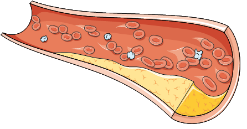 Normal condition
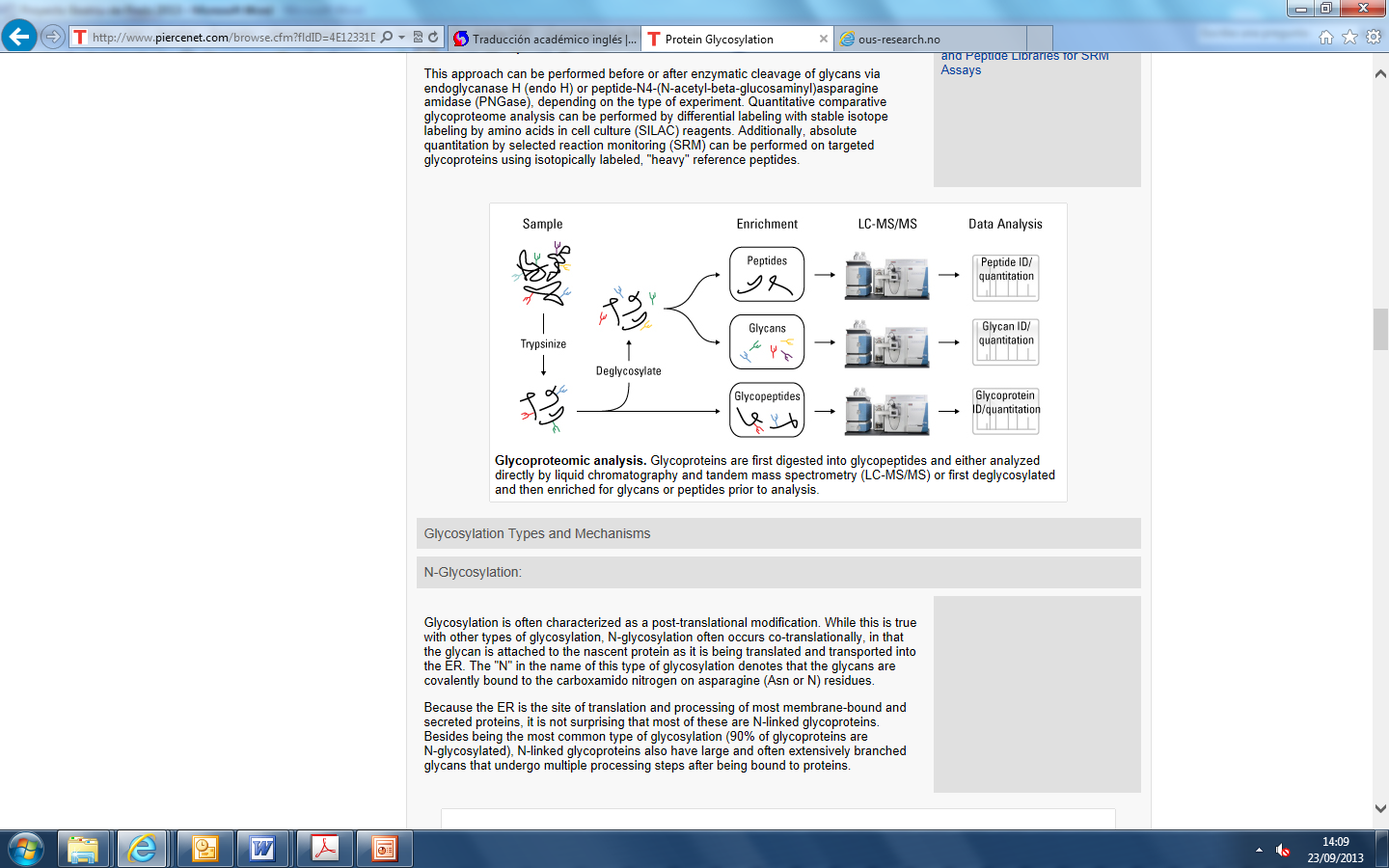 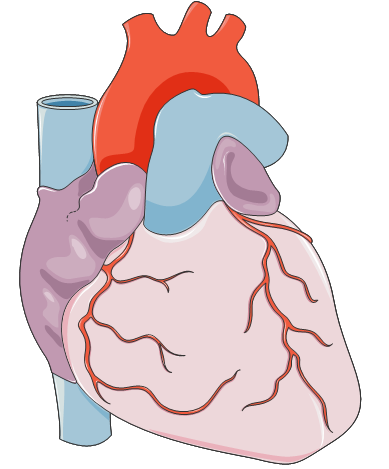 Specific detection of glycosylated ApoJ
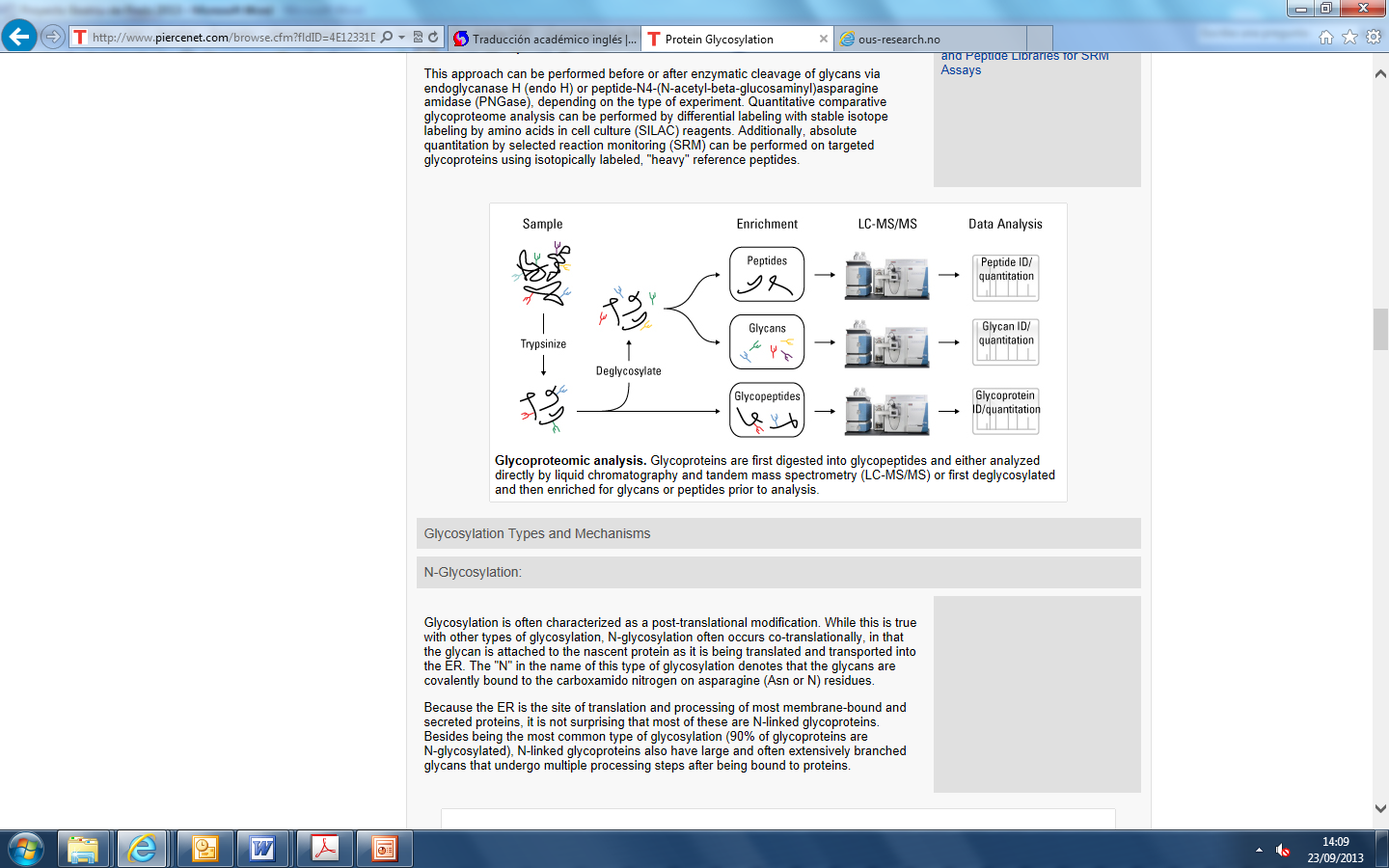 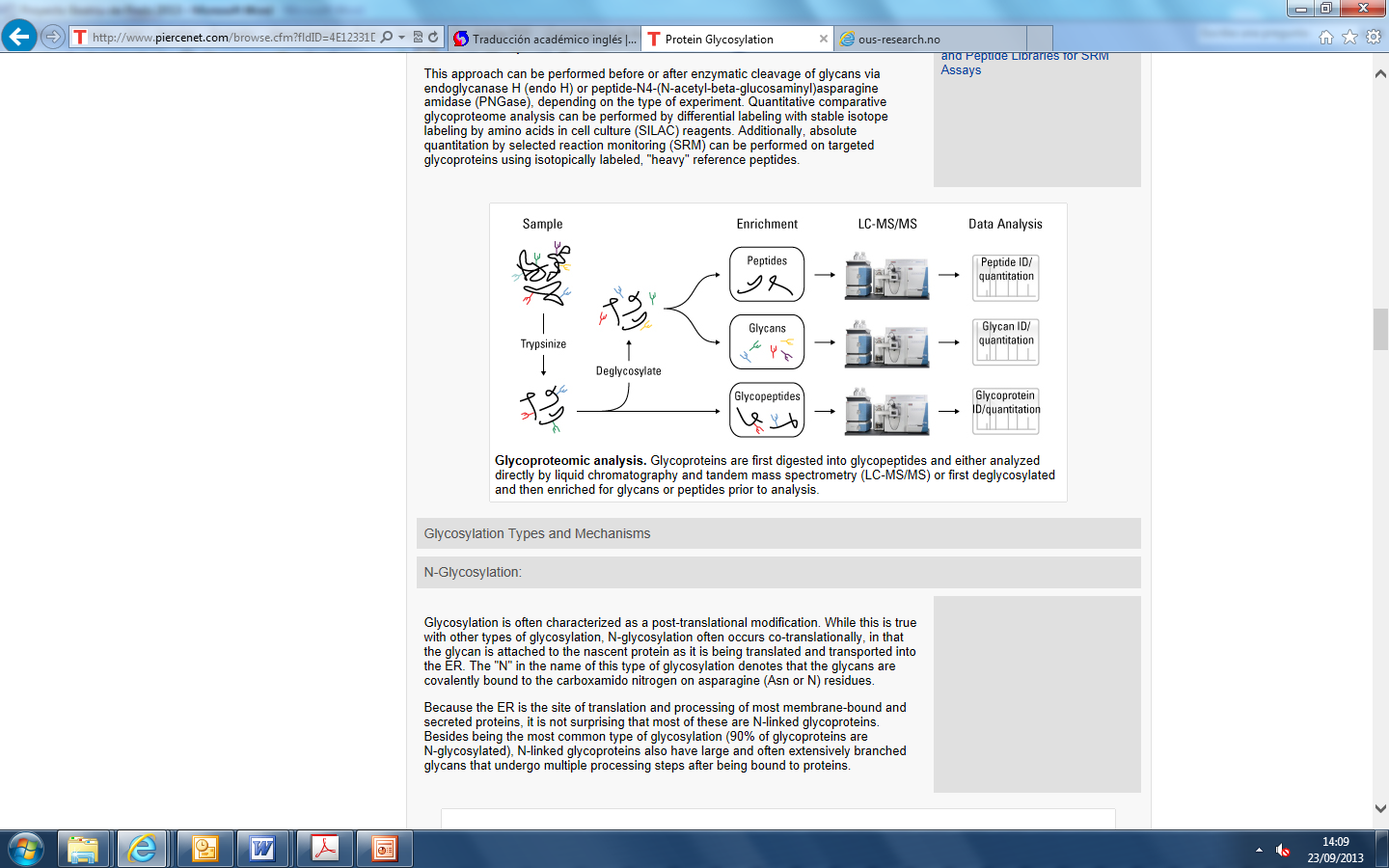 ApoJ-Glyc
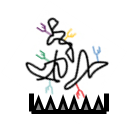 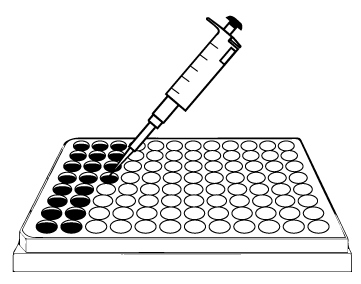 Decreased ApoJ-Glyc
secretion
Discrimination of the ischaemic event
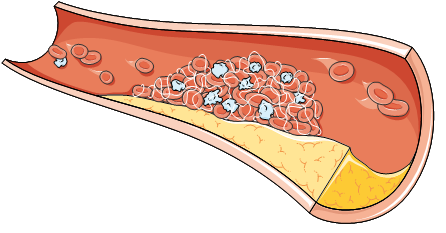 Acute ischaemic event
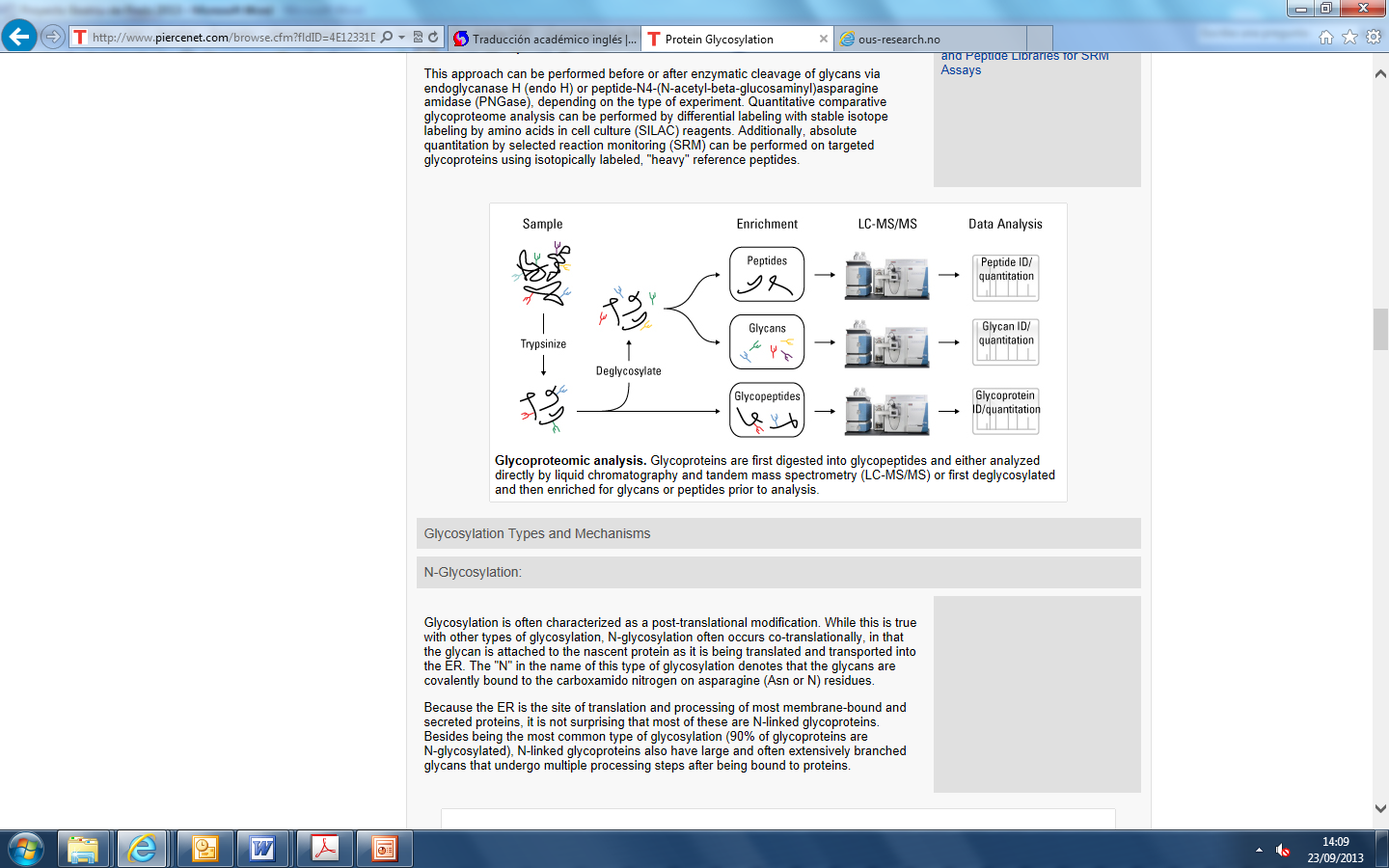 Novel immunodetection assay
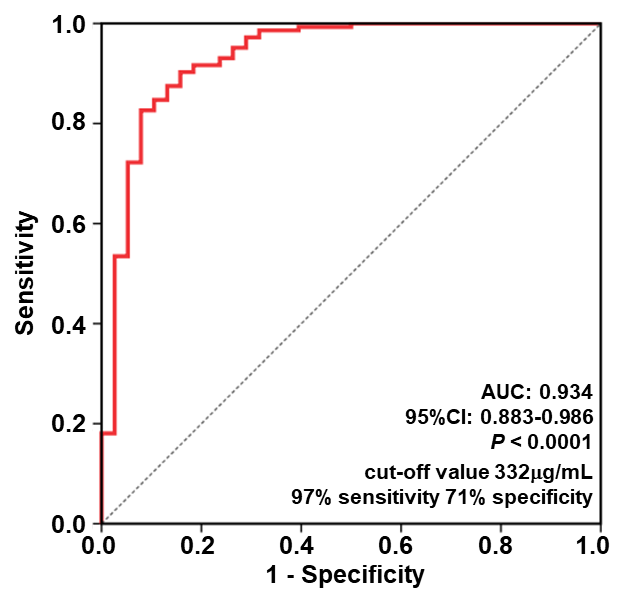 Recurrent events and mortality at 6-months follow-up
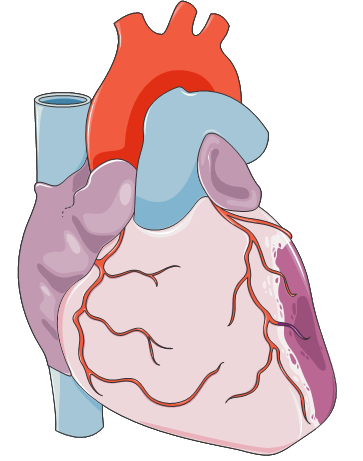 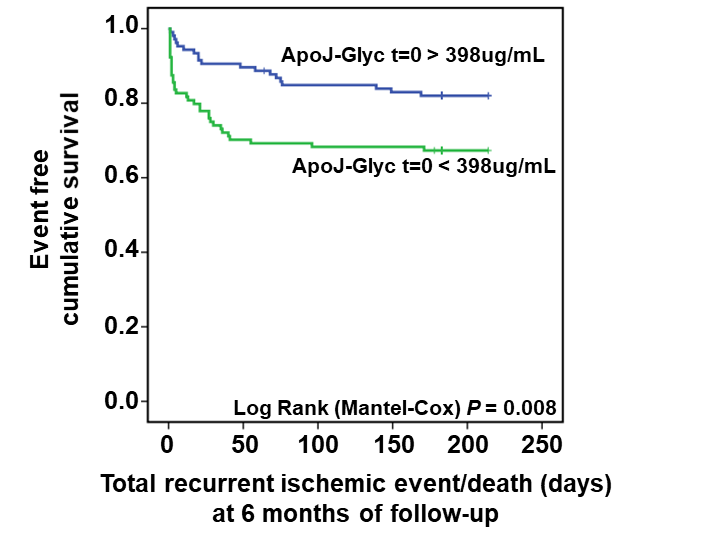 Normal physiological state
85% 
ApoJ-Glyc
vs.
Early ischaemic phase
40% 
ApoJ-Glyc